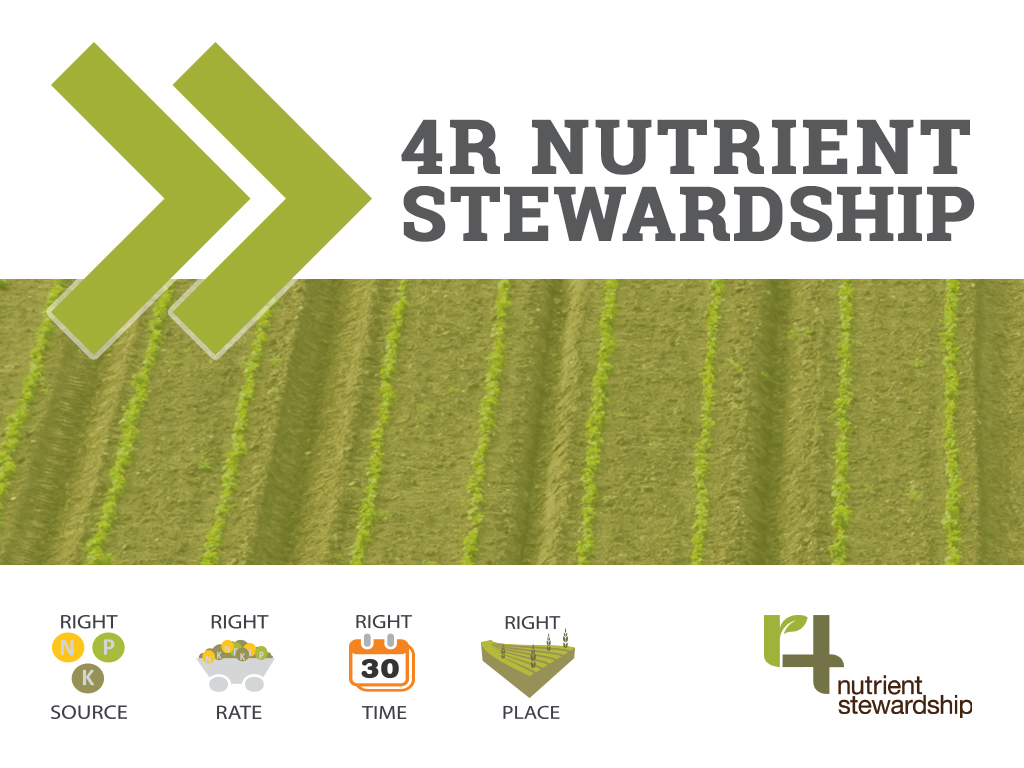 Ontario 4R Certification Program Ag-retailer and CCA Webinar
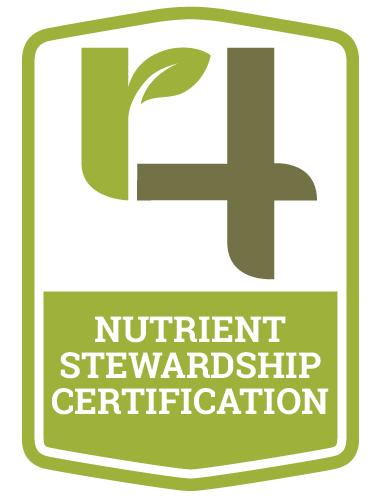 [Speaker Notes: Good morning and thank you for joining today’s Ontario 4R Certification Program webinar for the Ag-retailers and Certified crop advisors (CCAs).]
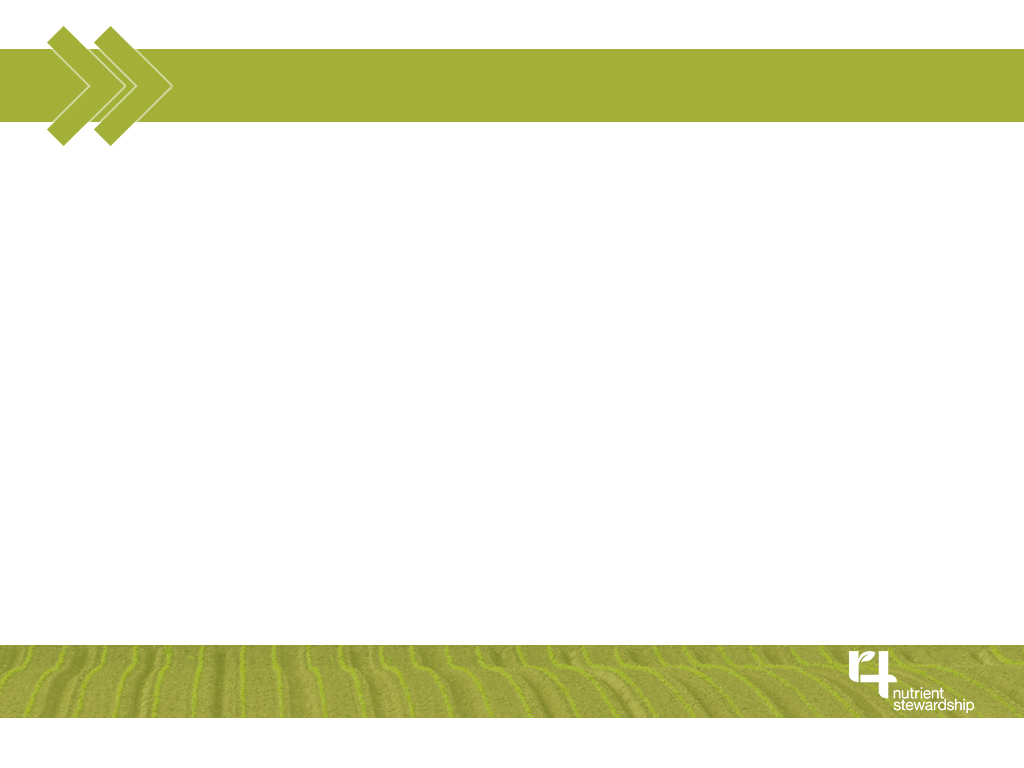 Housekeeping
The webinar and audio will be recorded
Audio is a separate conference call line (1-416-507-1717 code: 3649)
Please mute your phone while the webinar presentation is taking place
The webinar is scheduled from 10:00am - 12:00pm EST
There will be a prompted pre and post webinar poll 
Please save your questions for a Q&A period at the end of the session
Raise your hand using the GoToWebinar button 
Type question in chat or email question at later date 
The Ag-Retail Webinar will be presented by:
Amanda Giamberardino : Manager, 4R Nutrient Stewardship
Dave Buttenham: Chief Executive Director, OABA
Ron Campbell: Operations & Member Service Manager, OABA
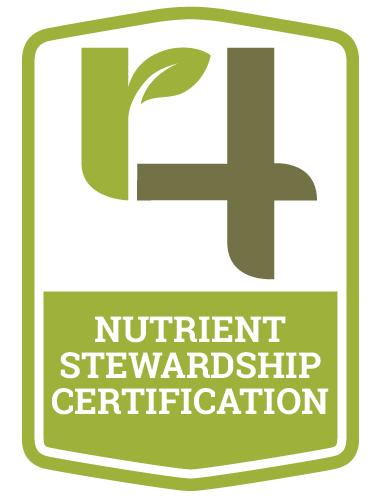 [Speaker Notes: A few housekeeping items before we begin: 
In order to document the webinar and provide a copy of the information to interested, but unavailable, participants - we will be recording the Webinar and Audio. 
The audio is provided separately through Fertilizer Canada’s conference call line. If you are not already connected, please call 1-416-507-1717 code 3649. Also, please mute your phone during the presentation to reduce back round noise- Thank you! 
This Ag-Retail/CCA Webinar is scheduled to take place from 10am-12pm but may end early depending on discussion time. 
There will be a prompted poll before and after the webinar presentation. These questions will be available on the Webinar platform and automatically prompted by Fertilizer Canada. We ask that you answer these quick questions to help us better understand awareness levels of the 4R program. 
There is a scheduled Q&A at the end of the webinar session and at the end of each standards section, for consistency and timing please save your questions for the designated Q&A. You may ask your question verbally over the phone during the Q&A- to do so please raise your hand on the GoToWebinar software by clicking the raise your hand button. You can also type a question into the chat/question bar- these chat questions will be answered over the conference call line unless specified. You may also email questions to myself, at Fertilizer Canada- contact information will be provided. 
All presenters of the Ontario 4R Certification webinars are relevant members of the 4R Ontario Steering Committee, today’s speakers are 
Cassandra Cotton – the Director of Sustainability at Fertilizer Canada 
Dave Buttenham: Chief Executive Officer, OABA
And Ron Campbell the operations and member service manager at OABA]
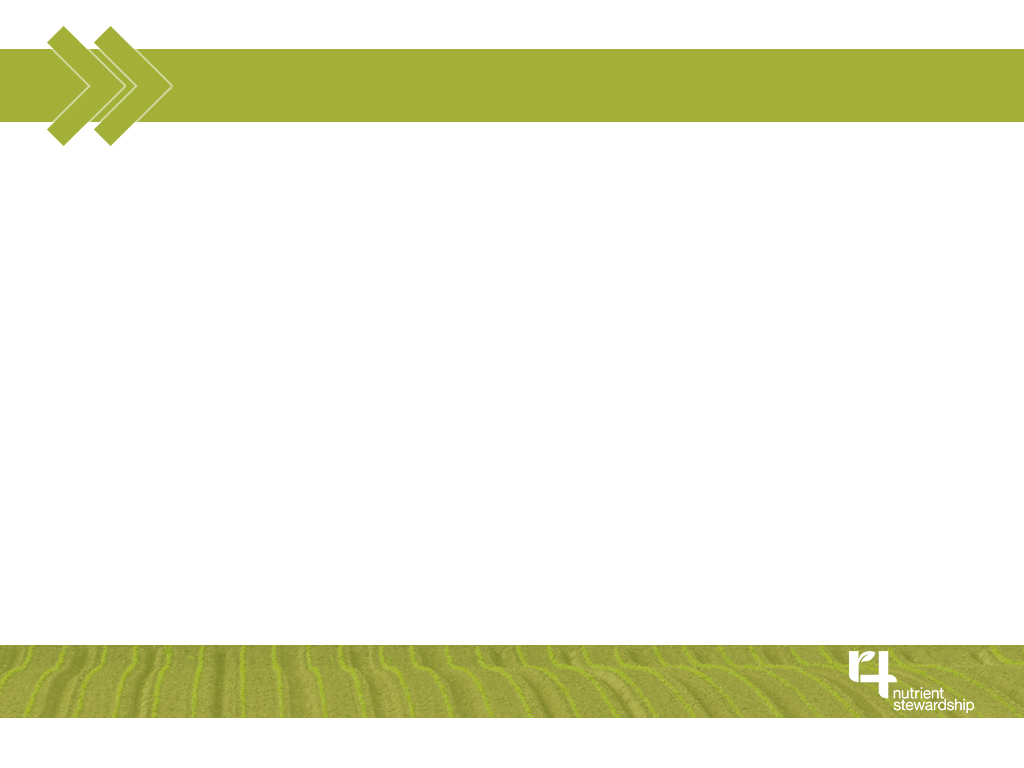 Agenda
Pre-webinar Poll
4R Nutrient Stewardship Overview
Implementation in Ontario

4R Ontario Certification Program
Development of Standards 
Scope  |   Structure  |    Implementation 
4R Ontario Certification Standards Review 
Post-webinar Poll 
Conclusion  |  Q&A
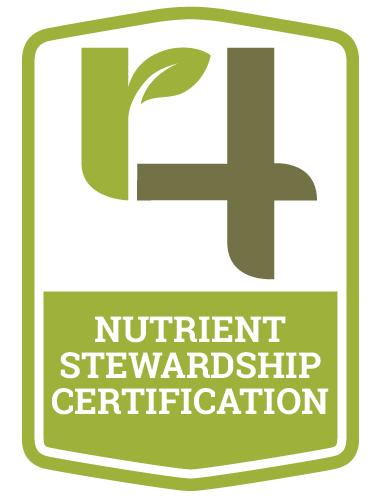 [Speaker Notes: The webinar will begin with a short survey for participants, then Cassandra Cotton from Fertilizer Canada will present the 4R Nutrient Stewardship program and outline the program’s initiatives across Canada and in Ontario. Then, Dave Buttenham from the Ontario Agri Business Association will introduce the 4R Ontario Certification program by presenting the 4R ON Steering Committee members, explaining the development process of the purposed standards and outlining the scope, implementation process, and structure of the 4R Ontario Certification Program. Finally, Ron Campbell from the Ontario Agri-Business Association will outline the purposed standards (37 in total) in more detail. The webinar will be concluded with a short post webinar survey and list of key take away messages. Before the end of the webinar we have scheduled time for a Q&A period where the 4R Ontario speakers will be available to answer any of your questions or concerns.]
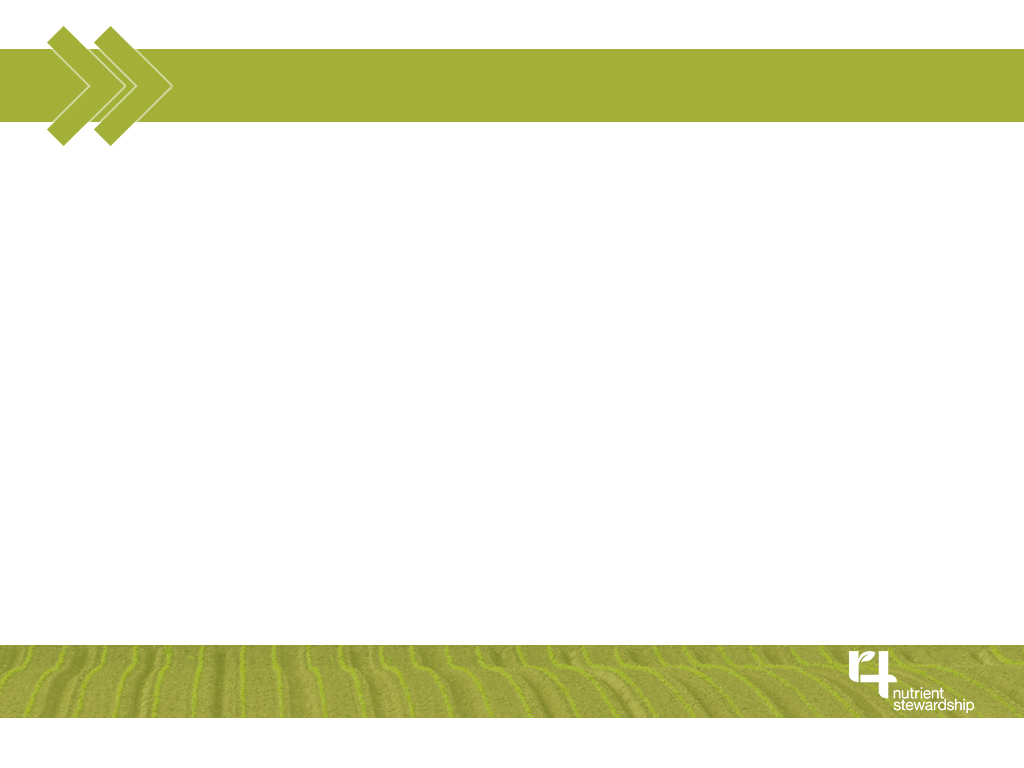 Pre-Webinar Poll
How many people are watching the webinar with you (not including yourself)? Please indicate accordingly. 

Rate your awareness of the 4R Nutrient Stewardship Program.Rate awareness on a scale of 1 to 5(1 being unaware and 5 being very aware) 

How important do you consider the 4Rs to improving your profitability and assisting you in addressing your grower customers? Rate importance on a scale or 1 to 5 (1 being unimportant and 5 being very important)

How important do you consider the 4Rs to reducingnegative environmental impacts due to improper fertilizer use? Rate importance on a scale or 1 to 5 (1 being unimportant and 5 being very important)
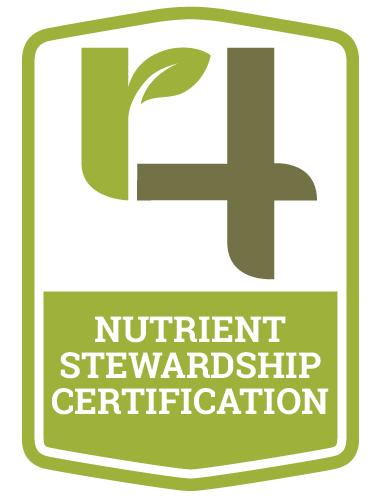 [Speaker Notes: Let’s get started. At this time, you should be prompted with survey questions on your individual screens (there are 4 in total), where you can select your answer of 1 to 5 accordingly. Only you can see your answers and they are anonymous. We will only be collecting the aggregated answers. 

We will give you all the next 2 minutes to answer the questions, after all 4 questions have been completed we will continue with the presentation. 

Please let us know if you experience any technical difficulties during the poll. Thank you!]
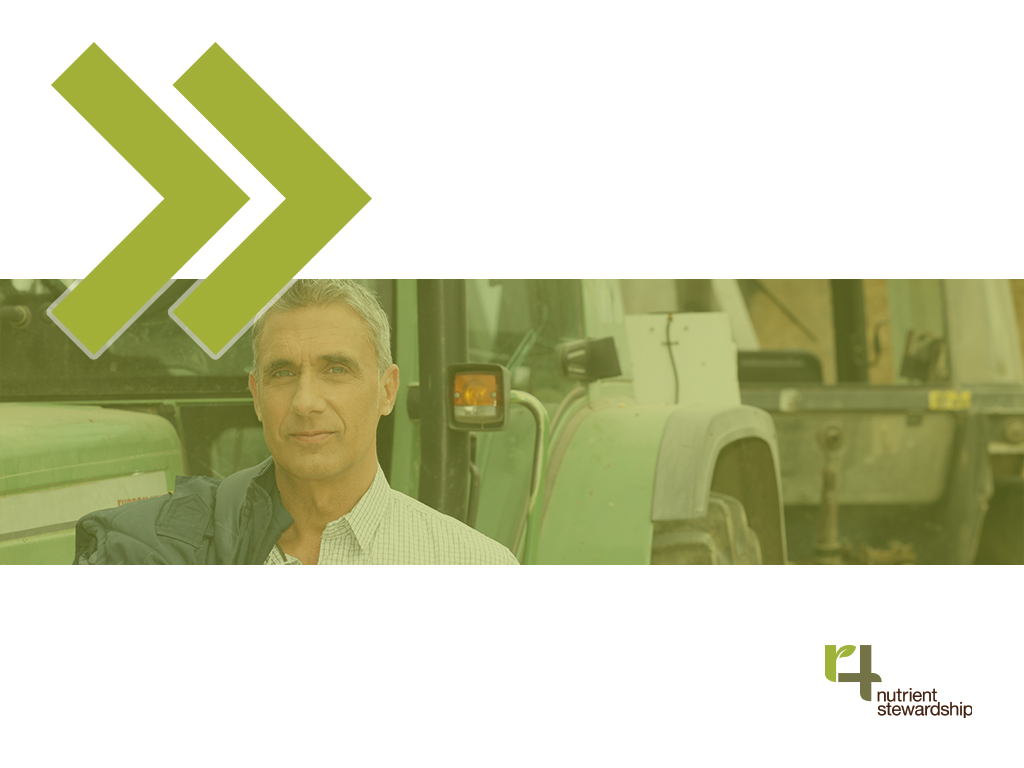 4R Nutrient Stewardship
An Overview
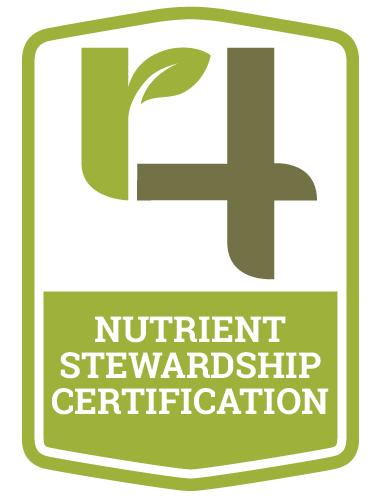 [Speaker Notes: Thank you everyone – that is much appreciated. I would now like to welcome our first speaker - Cassandra Cotton. 
Thank you – and good afternoon everyone. I would like to start by providing a brief overview of what 4R is.]
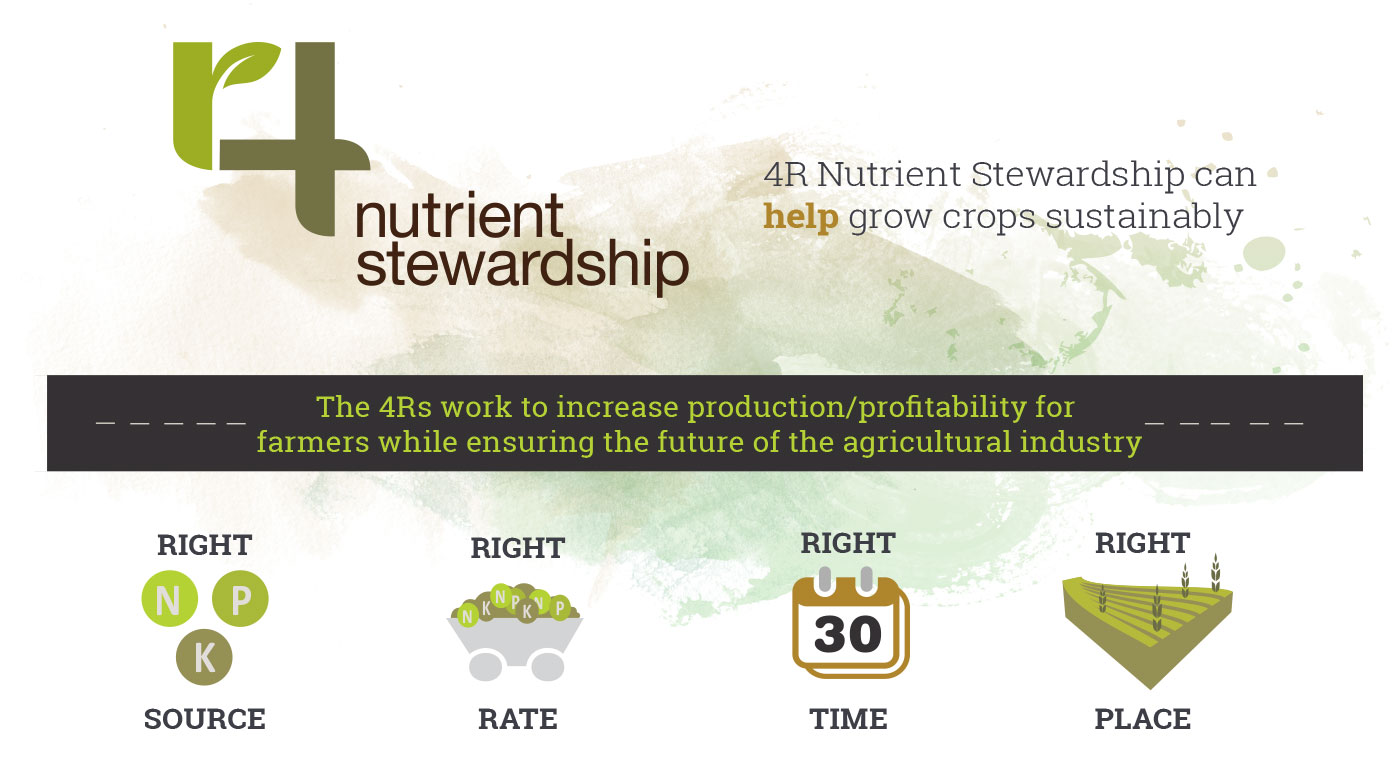 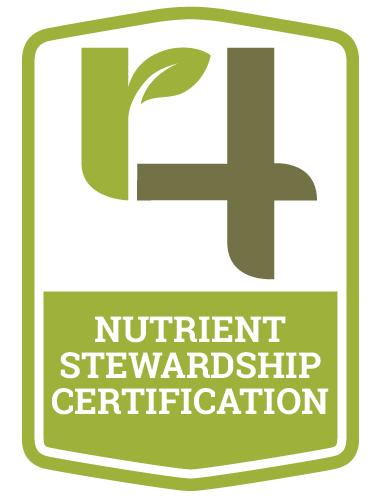 [Speaker Notes: 4R Nutrient Stewardship is an innovative approach for fertilizer best management practices.  This approach considers economic, social and environmental dimensions of nutrient stewardship and is essential to sustainability of agricultural systems.  

The concept is simple – apply the right source of nutrient, at the right rate, at the right time and in the right place – but the implementation is knowledge-intensive and site-specific.

The agricultural industry, government, and conservation authorities in Ontario are committed to sustainable food production. 4R Nutrient Stewardship provides a science-based framework for implementing, validating, and communicating those efforts. 

My presentation today will serve as an introduction to the 4Rs and help you to understand the economic, social and environmental benefits of putting these beneficial practices to work on your farm. 

The Right Source means ensuring a balanced supply of essential plant nutrients including granular fertilizers, liquid fertilizers and/or manures. 
The Right Rate is applying just enough fertilizer to meet the needs of the plant while accounting for the nutrients already in the soil. 
The Right Time means applying fertilizer when the plant will get the most benefit and avoiding times when fertilizer can be lost to the environment. 
The Right Place is where the plants can easily use it and where it is less likely to be lost to the water or air.]
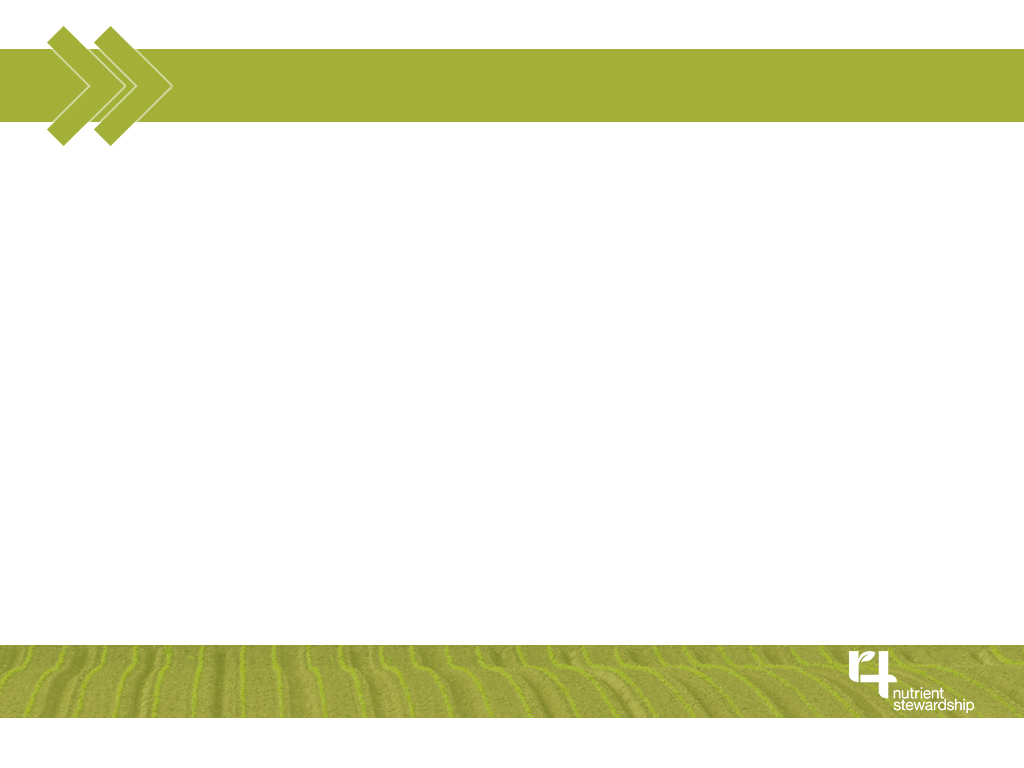 Right Source
Ensure Balanced Supply
Suit Soil Properties
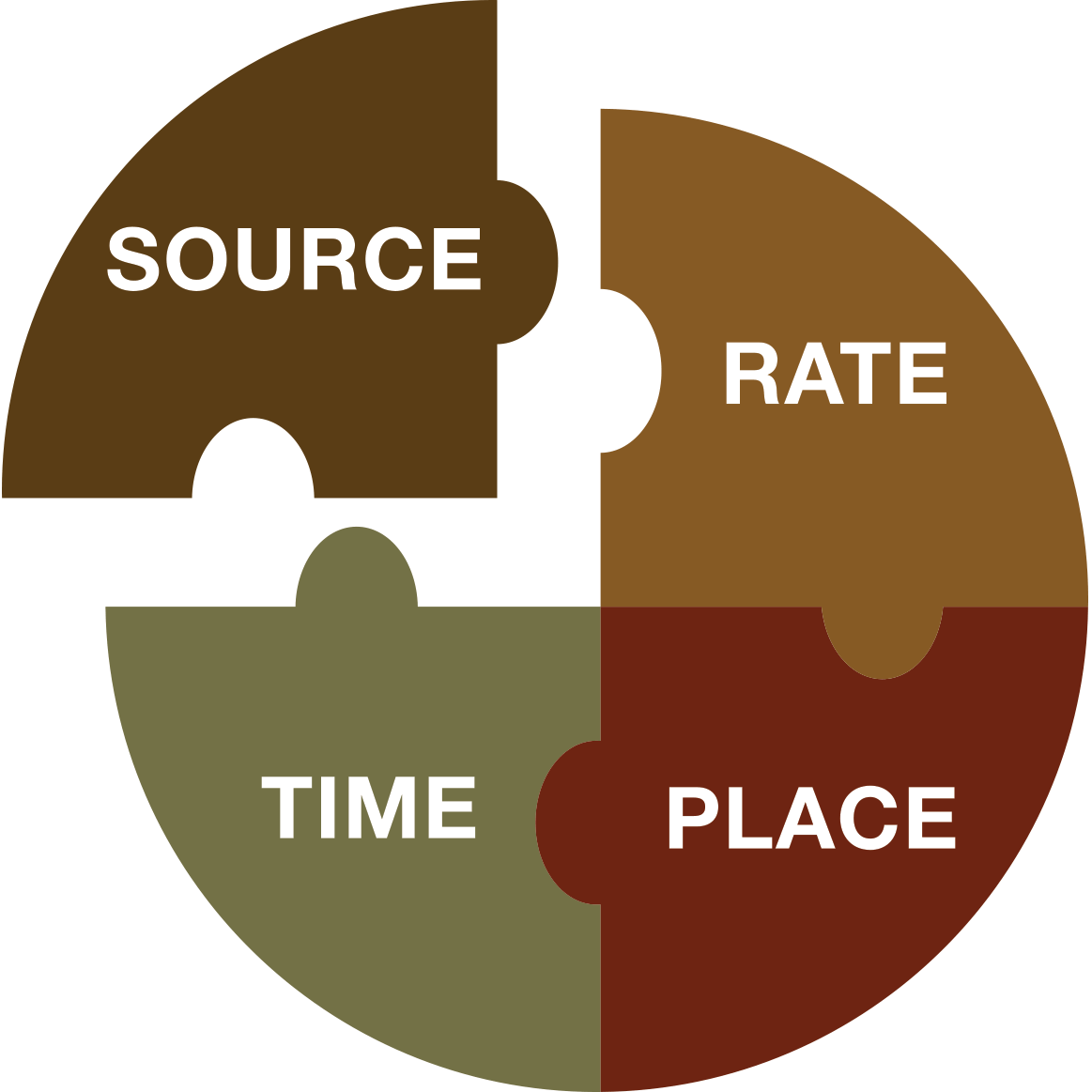 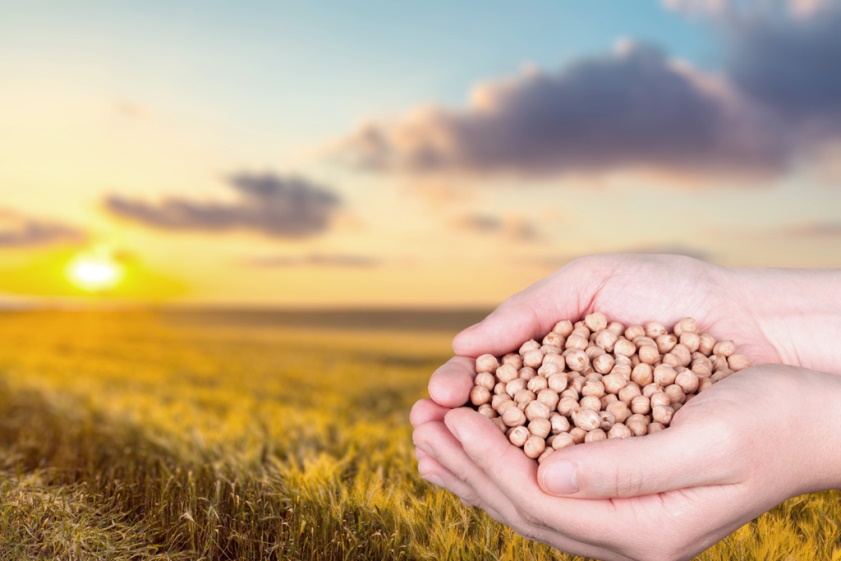 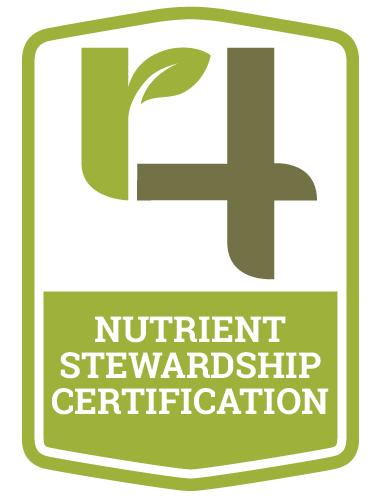 [Speaker Notes: Let’s explore these 4R principles a little more. Starting with Right source. 
The first key principle of right source is the idea of a balanced supply of nutrients. Since the nutrient in shortest supply limits growth, if you add a nutrient to soil that's already there in sufficient quantity, the crop will not respond to it, or at least not in a positive way. The other side of the coin is if you have two nutrients that are in short supply and you only add one of them, the crop will not respond, or at least not very much, until the second nutrient is added.
So when it comes to crop nutrients, don't add what's already there, and when you add things that aren't there, balance them. 
The second important principle when making source decisions is to make sure that the source of nutrients is a good match for the soil. This means you have to take into account both soil properties like pH and soil conditions like moisture. For example, avoid applying urea to high pH soils due to higher risk of volatilization losses.]
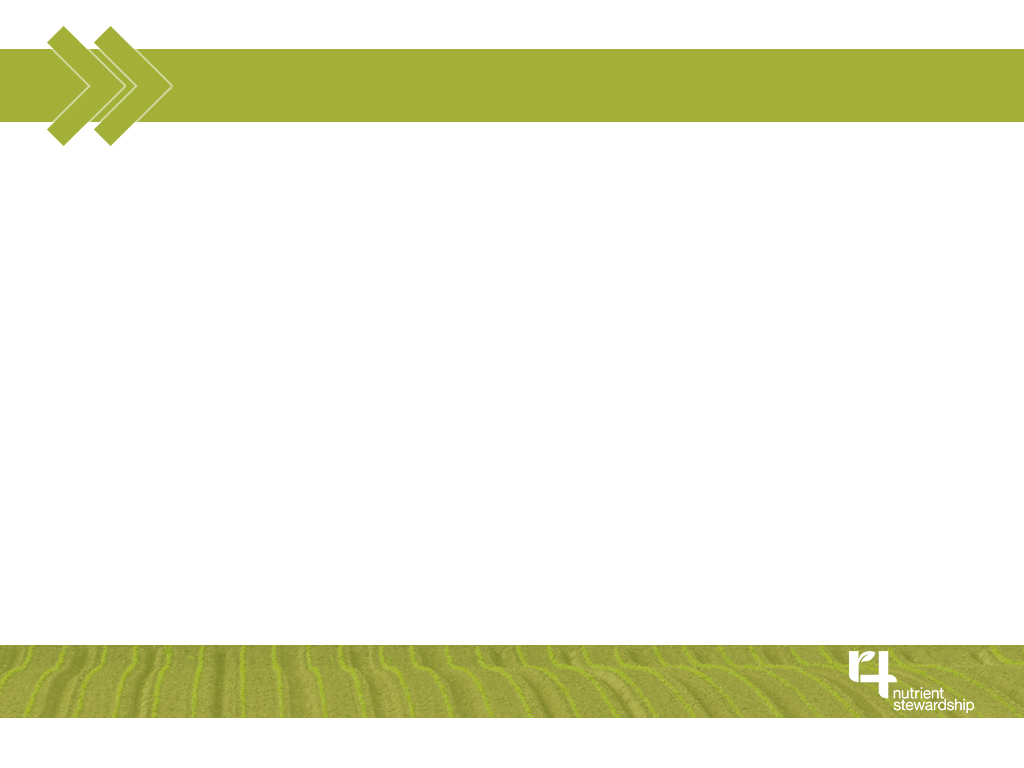 Right Rate
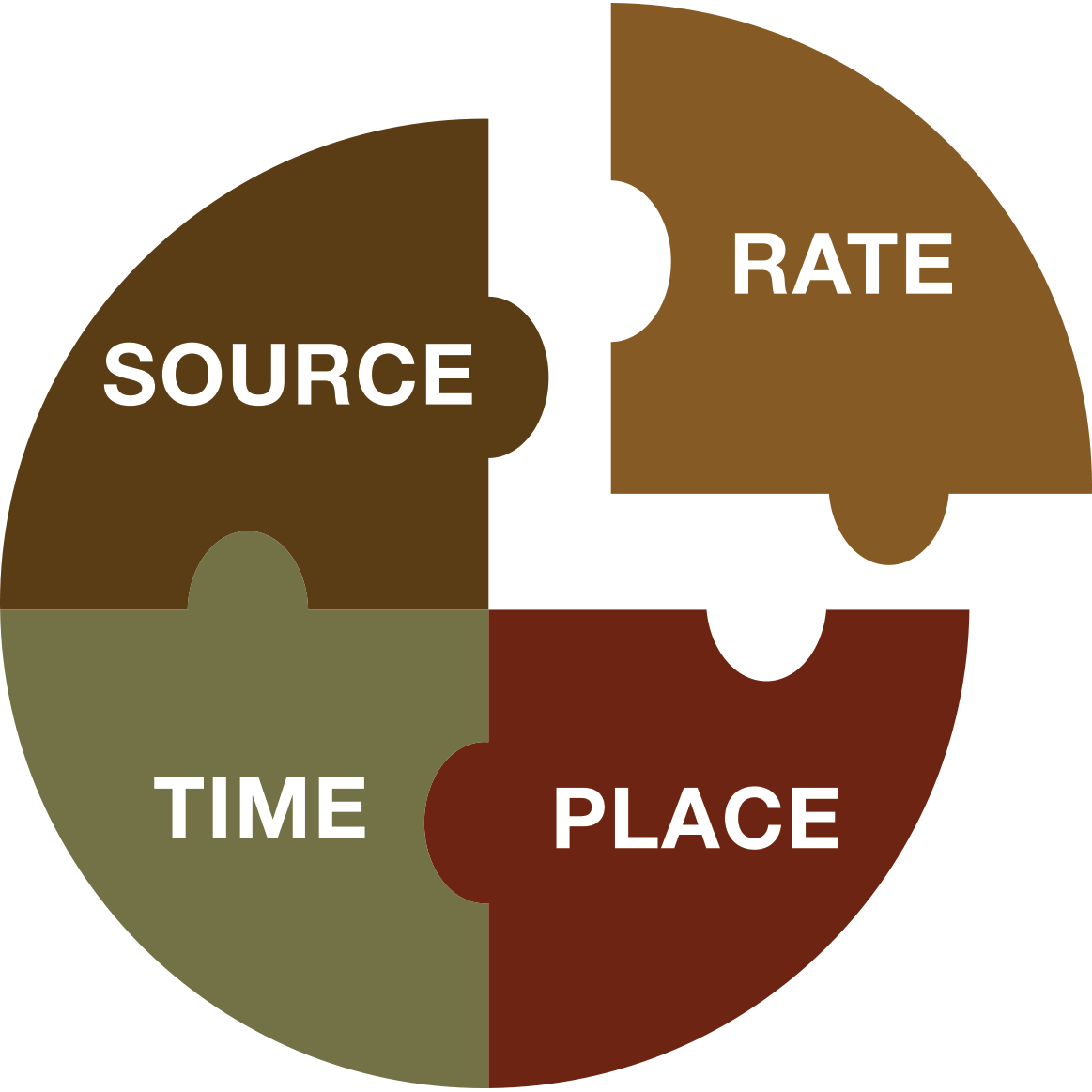 Assesses All Resources
Assesses Plant Demand
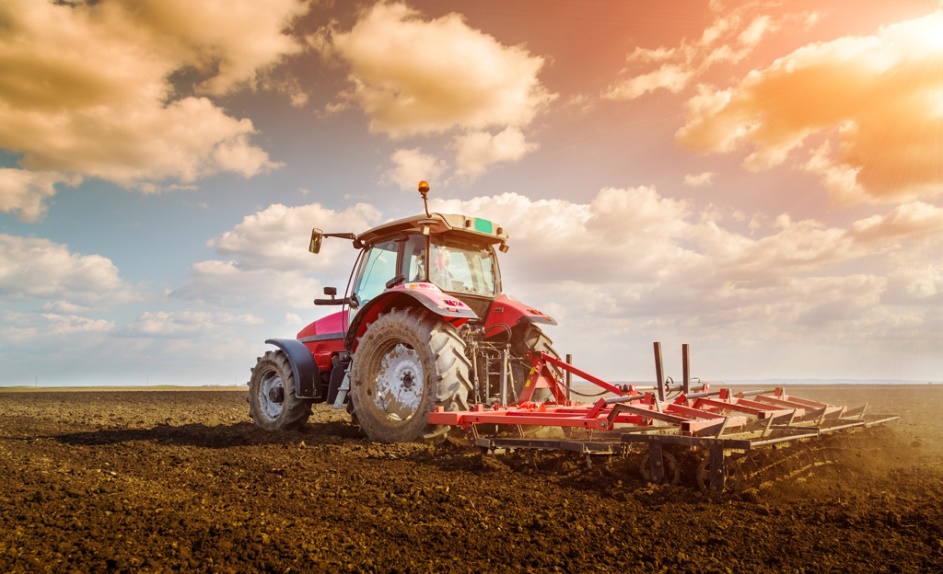 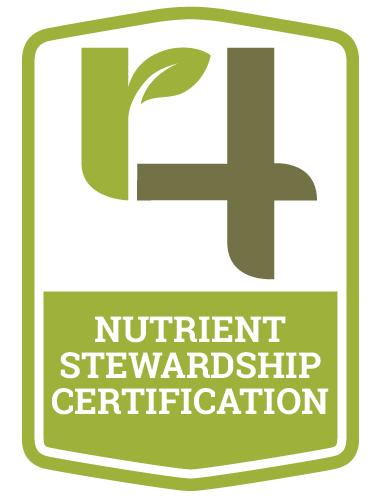 [Speaker Notes: The two most important scientific principles underlying right rate decisions are soil supply and plant demand. 
The idea behind the supply side principal is that we need to assess all sources that are contributing nutrients to the crop when determining nutrient addition rates. While this is conceptually a pretty simple idea, it's often difficult to put into practice as a multitude of factors interact to control nutrient supply. Assessing nutrient supply is not an exact science but that said we do have some tools, for example soil testing, that give us good approximations of nutrient supply in the soil and when it comes to nutrients added as fertilizer or manure, we can directly measure the quantities added to the cropping system. 
Demand is influenced by variables in the cropping system including: moisture, temperature, and soil type which all help determine crop growth and how much of each nutrient they will need. Demand also varies based on the crop type (wheat is different than corn) and even based on the variety of the chosen crop.
A useful way to think about crop demand is to think of it in terms of yield potential. For example, silt loam soils typically have a greater yield potential than heavy clay soils.. Since higher yields mean higher nutrient demands, we will need a greater supply of nutrients on the silt loam farms compared to the heavy clay. 
Remember that it's important to assess both the nutrient supply and the crop demand when making rate decisions.]
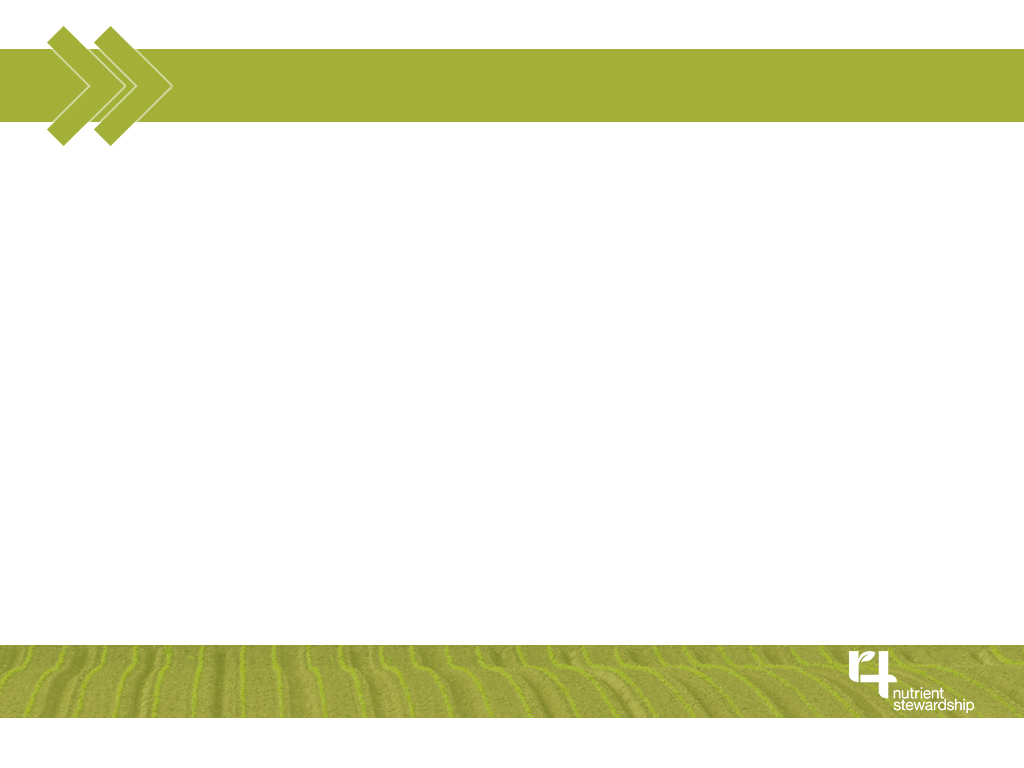 Right Time
Assesses Dynamics of Crop Uptake and Soil Supply
Determine Time of Loss Risk
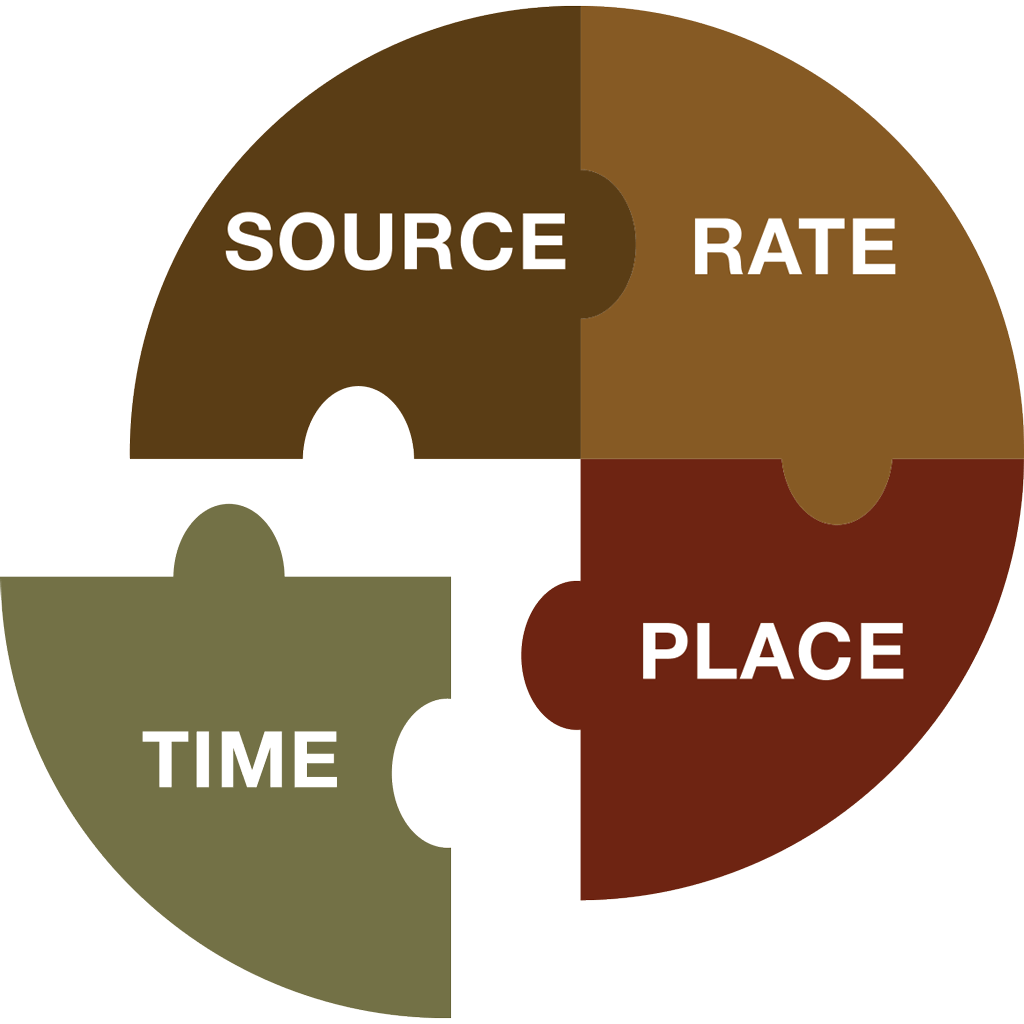 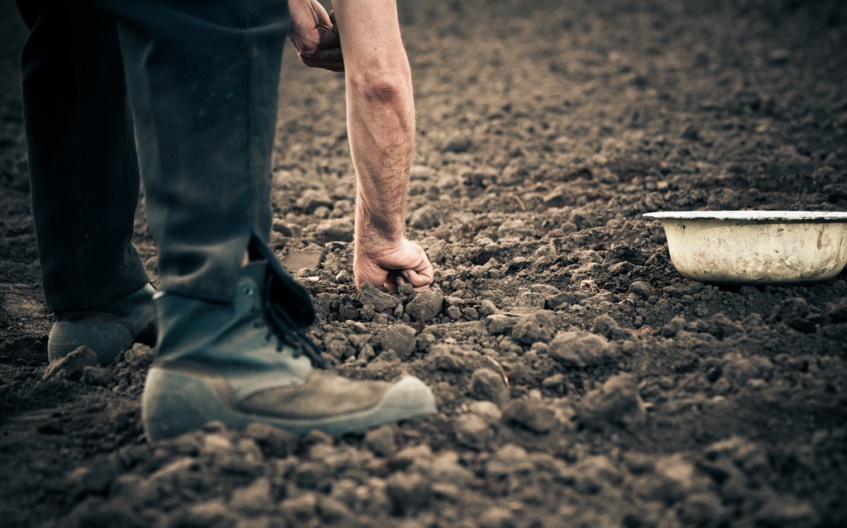 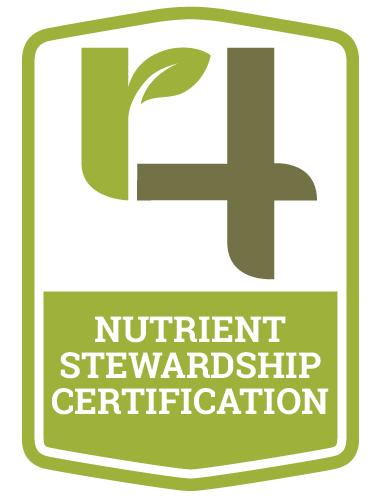 [Speaker Notes: The Right time for nutrient additions is closely linked to the supply and demand idea we just covered in the right rate discussion. 
If you think about the way a crop grows - let’s take an annual crop such as corn for our example - early in the season the crop is small and nutrient demand is fairly low. But in most parts of Canada, soils are still cold and the soil supply of nutrients like phosphorus can be too low to meet even that small demand.  Once the crop is established, the growth rate accelerates and nutrient demand increases through the vegetative and early reproductive stages. Then, as the crop matures, the growth rate and nutrient uptake slows and then stops. As the season progresses, soil supply also tends to increase for nutrients like nitrogen that are supplied in part through mineralization of soil organic matter. So we want to make sure the nutrients are there when the crop needs them whether it’s early in the spring or mid-season and we want to take into account that the soil supply of these nutrients changes as the season progresses. 
The second principle for right time is to consider the risk of nutrient loss when deciding the timing of your application. When nutrients are added to soil, they don’t just sit there until the crop takes them up. They can:
react with the soil chemically to form precipitates
be adsorbed onto surfaces
move below the rooting zone with water = leaching
Be lost to runoff
soil microbes can take them up
be transformed into gaseous forms and be lost to the atmosphere
All these processes can remove nutrients from the available nutrient pool. It’s important we consider these losses when we make our timing decisions both to ensure adequate supply for the crop and to minimize the environmental impact from losses.]
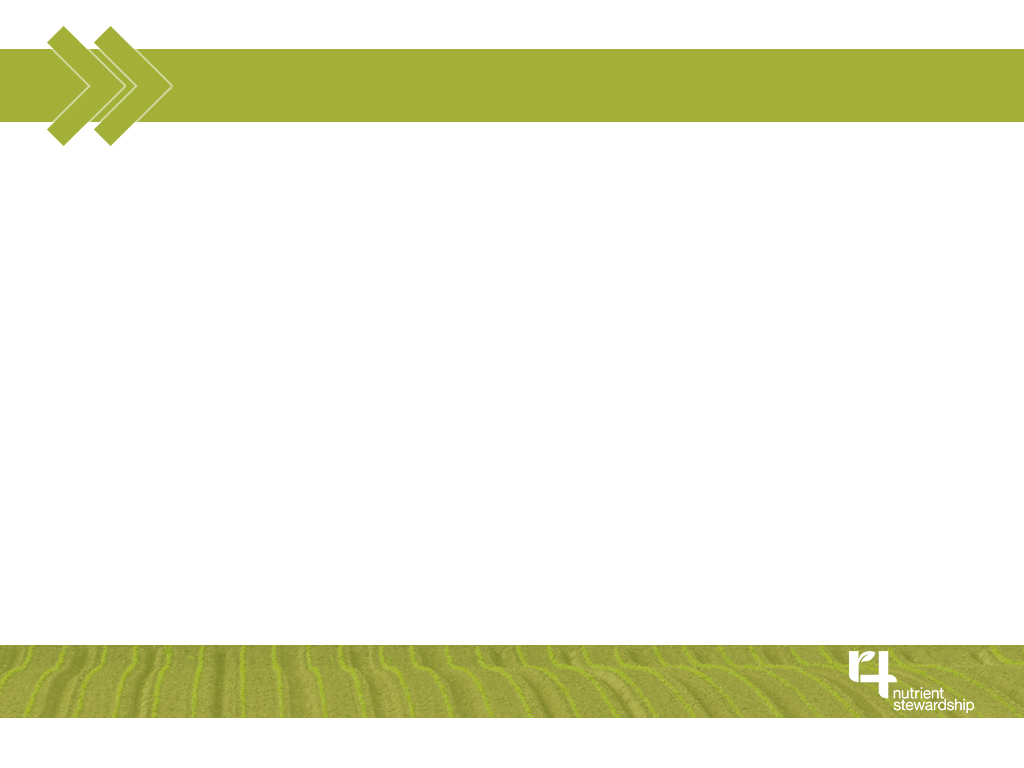 Right Place
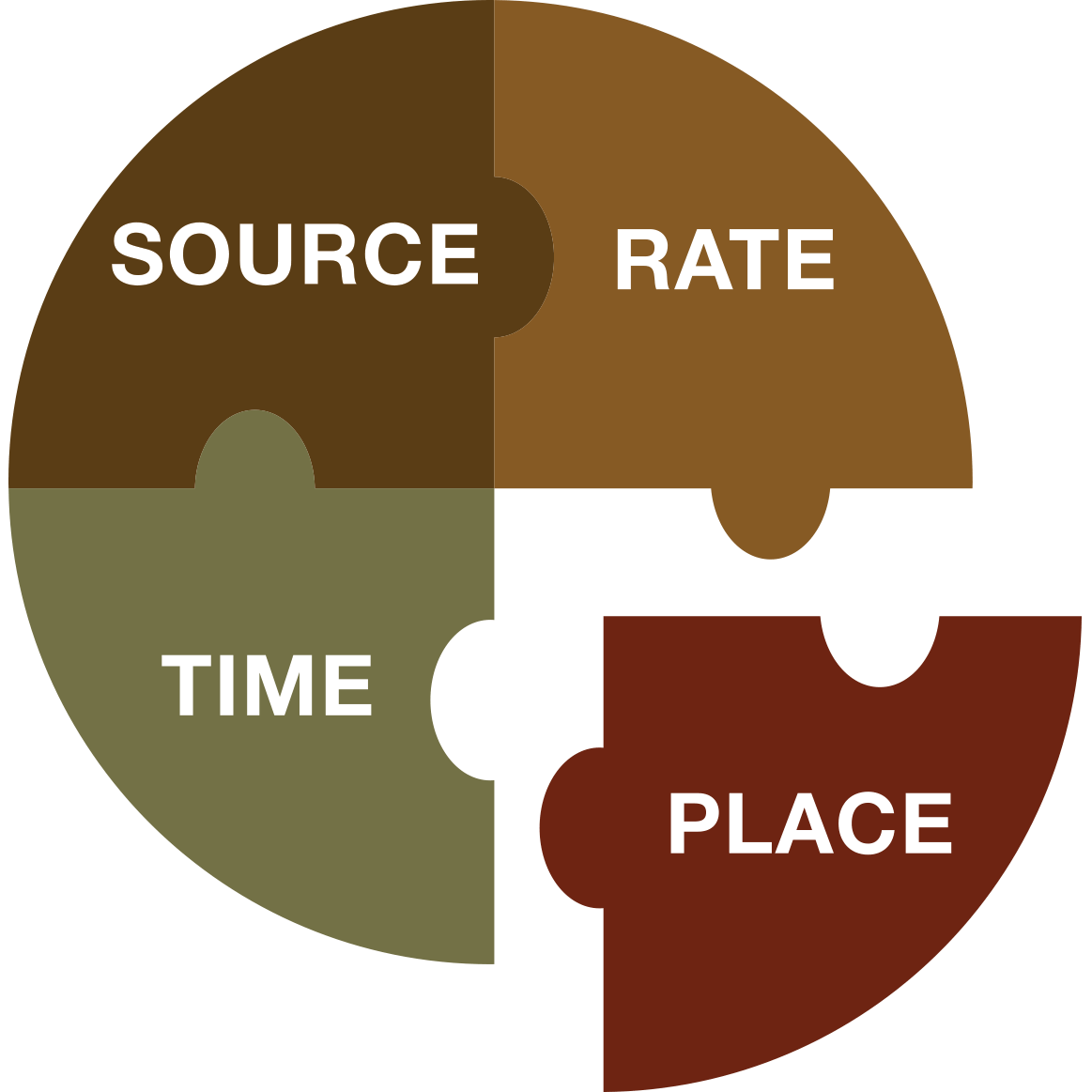 Recognize Crop Rooting Patterns
Manage Spatial Variability
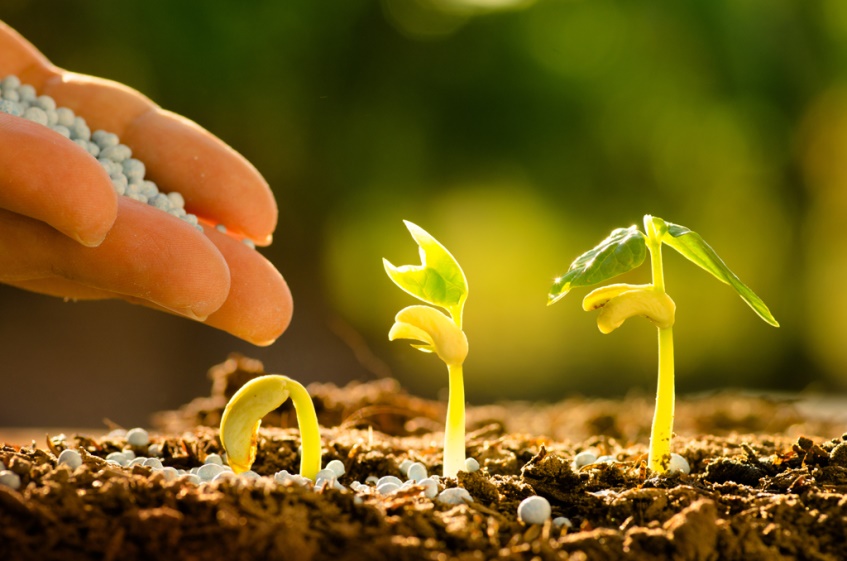 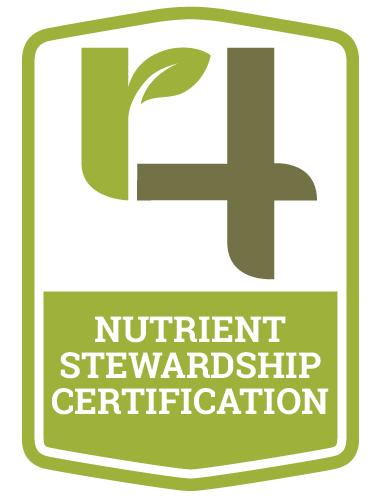 [Speaker Notes: Making sure that nutrients are in the right place means we need to think about nutrient placement on the scale of the individual plant and on the larger management unit or landscape basis.
At the smaller scale of individual plants, different crops have different rooting patterns. Corn and wheat for example have a fibrous rooting system with a largely horizontal orientation. Soybeans have a tap root system, with a primarily vertical orientation. So in a sense, corn and wheat have a greater ability to explore the soil near the surface for nutrients and soybeans have a greater ability to explore the depths. 
When making placement decisions, particularly for fertilizer, we need to consider whether the placement chosen matches the rooting orientation of the crop. This is the first principle under right place - to consider rooting patterns when making placement decisions. 
The other way in which placement needs to be considered is with respect to the spatial variability of the landscape. We all know that crop yield varies across a field and this variability in production potential depends on a number of soil and micro-climatic factors. Right place means we should consider this spatial variability at the landscape level when developing our BMPs. 
To start, considering variability can be as simple as looking at each field as a separate cropping system and assessing the nutrient needs based on the characteristics of that field. Of course, the idea of managing spatial variability eventually leads to some form of variable rate fertilizer application which might be the best of the best management practices when it comes to managing spatial variability.  
That wraps up our quick look at some of the 4R principles that form a framework for developing BMPs.]
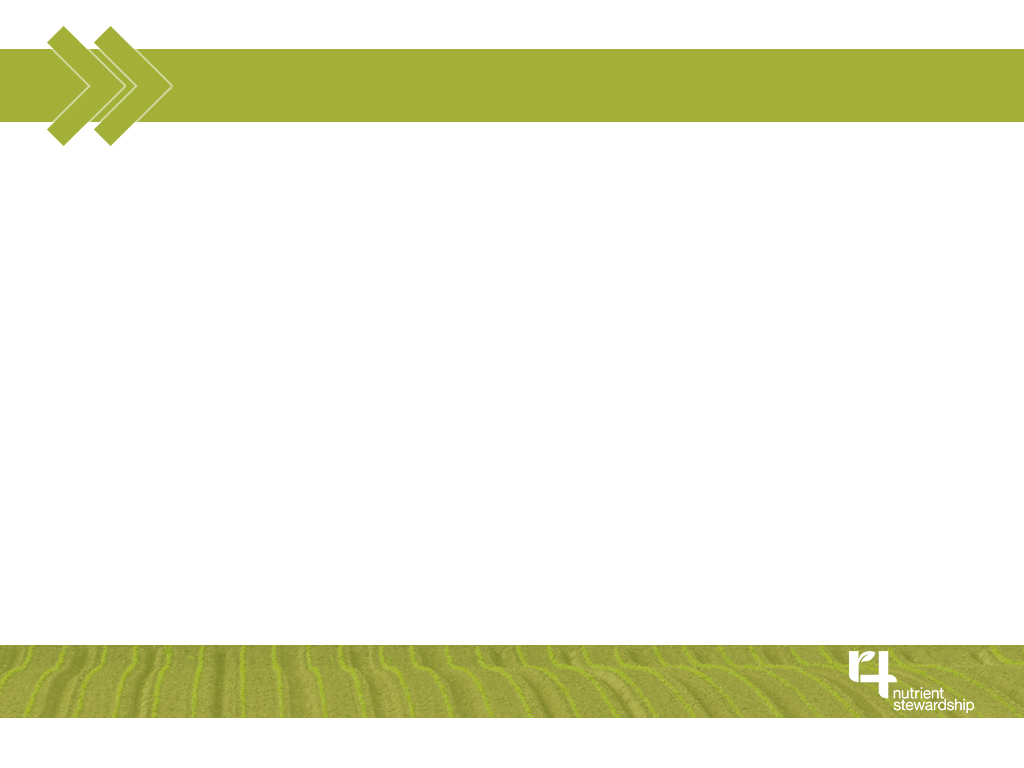 Sustainability Goals
Social
Improve access to sources of information to assist in farm managementdecision making
Improve productivity of farm labour by appropriate use of emerging technology that increase efficiencies of field operations and reduce costs per unit of crop harvested
Economic
Improve farm profitability by improving return on fertilizer dollars
Make the most ofdollars spent on fertilizer
Contribute toimprove regionaleconomic development
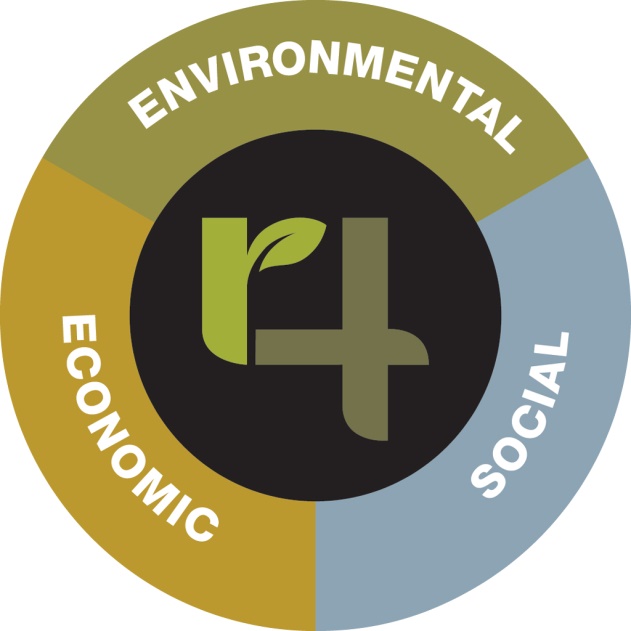 Environmental
Prevent nutrient loss from cropping system
Improve recycling of crop nutrient from crop residues and livestock manures
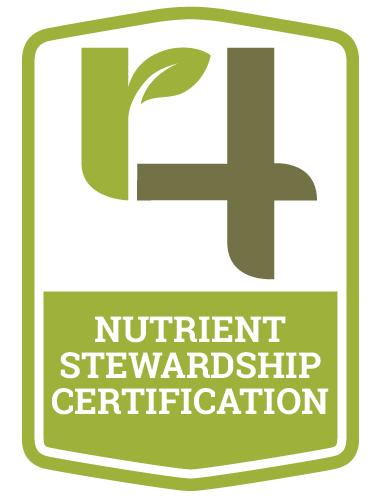 Towards Implementing 4R Nutrient Stewardship Practices on YOUR Farm
[Speaker Notes: So what are appropriate goals for a 4R Plan? Some examples are shown. 
Economic Goals could be things such as:
To improve farm profitability by improving return on fertilizer dollars
Make the most of dollars spent on fertilizer
Contribute to improved regional economic development
Social Goals could be things such as:
Improve access to sources of information to assist in farm management decision making
Improve productivity of farm labour by appropriate use of emerging technologies that increase efficiencies of field operations and reduce costs per unit of crop harvested
Environmental Goals could by things such as:
Prevent nutrient loss from cropping system
Improve recycling of crop nutrients from crop residues and livestock manures
The point is that goals, while they are the big picture part of 4R, need to be relevant to your farming operation and to the need of you and your family. They also need to be relevant to other stakeholders in the local and global community. So who are these other stakeholders?  They are your neighbors, the people you do business with, governments at all levels, the companies that use farm products to make other products and at the other end of the food chain the people who sit down at the supper table. 
Finally, goals need to be something that better nutrient management of the cropping system can influence.
To start with it’s a good idea to keep your goal list relatively short. It’s important to make real progress on one or two important goals in each of the three areas rather than set a bunch of goals that are hard to meet or hard to measure.]
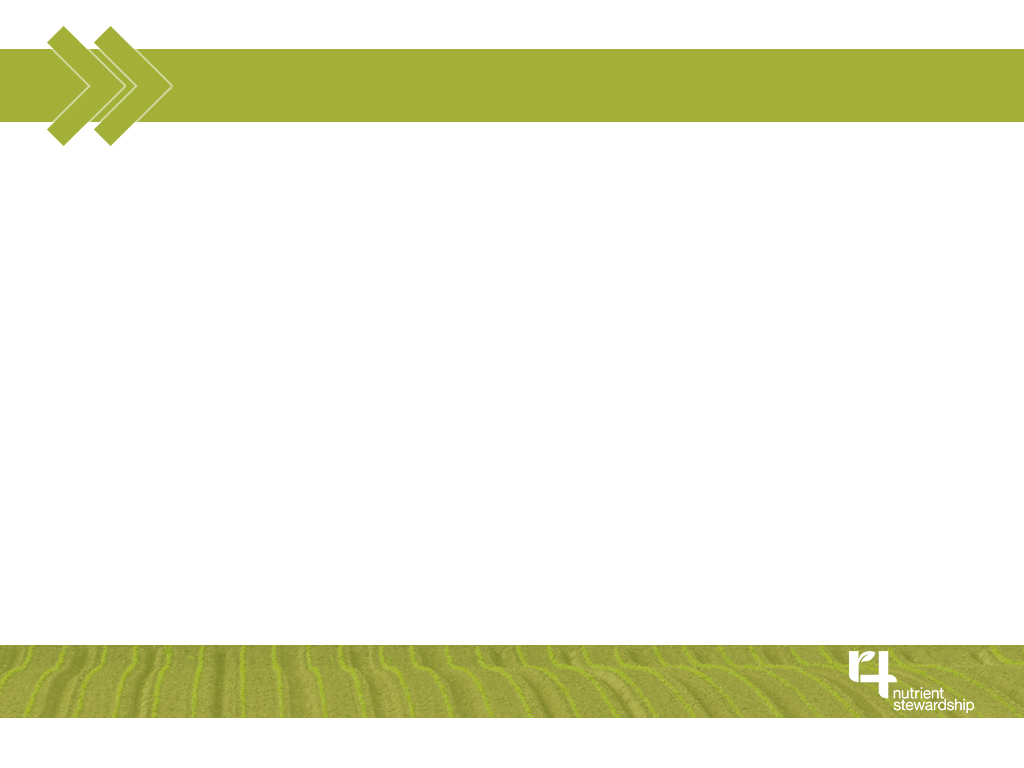 4Rs Across Canada
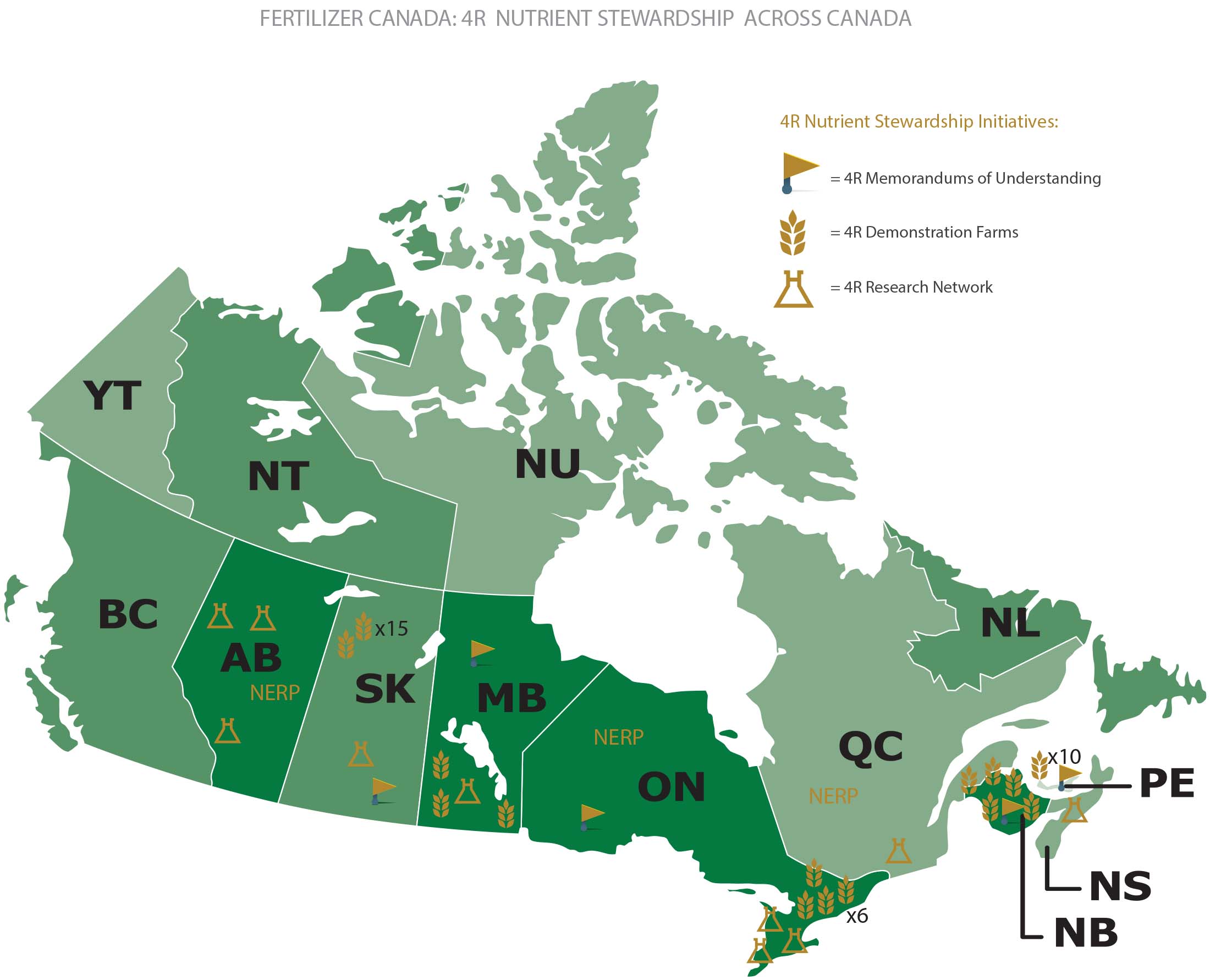 [Speaker Notes: Fertilizer Canada is engaged with provincial governments, farm groups, environmental groups and industry to link the province’s objectives for environmental performance with 4R Nutrient Stewardship. These projects include information development and distribution, 4R training materials and programs, field extension events and field trials. 

These partnerships include:
National project funded by Agriculture and Agri-Food Canada to reduce GHG emissions
MOUs: Alberta, Saskatchewan, Manitoba, Ontario, PEI, NB (negotiating with QC)
4R Research Network – 9 researchers across the country
42 4R Demonstration Farms across the country]
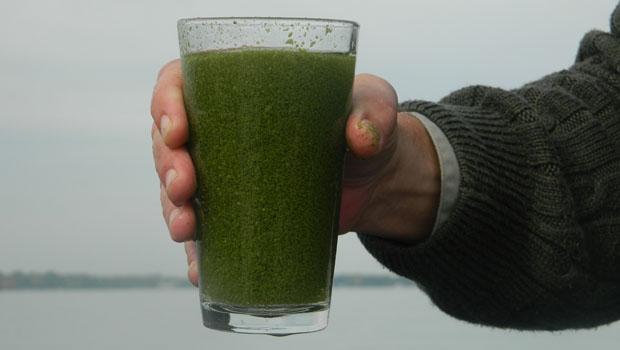 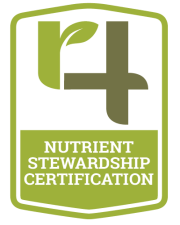 [Speaker Notes: The Ontario agriculture industry is committed to working towards the long term improvement of the Great Lakes water quality and the growing algal blooms in Lake Erie supporting the need to protect and restore the ecological health of the Great Lakes and is committed to being a part of the solution to ensuring the Great Lakes remain “drinkable, swimmable and fishable.”  The industry recognizes the importance of environmental stewardship and its role in ensuring the proper use of fertilizer. Ontario has been a leader in encouraging farmers to use nutrient management planning in crop production.]
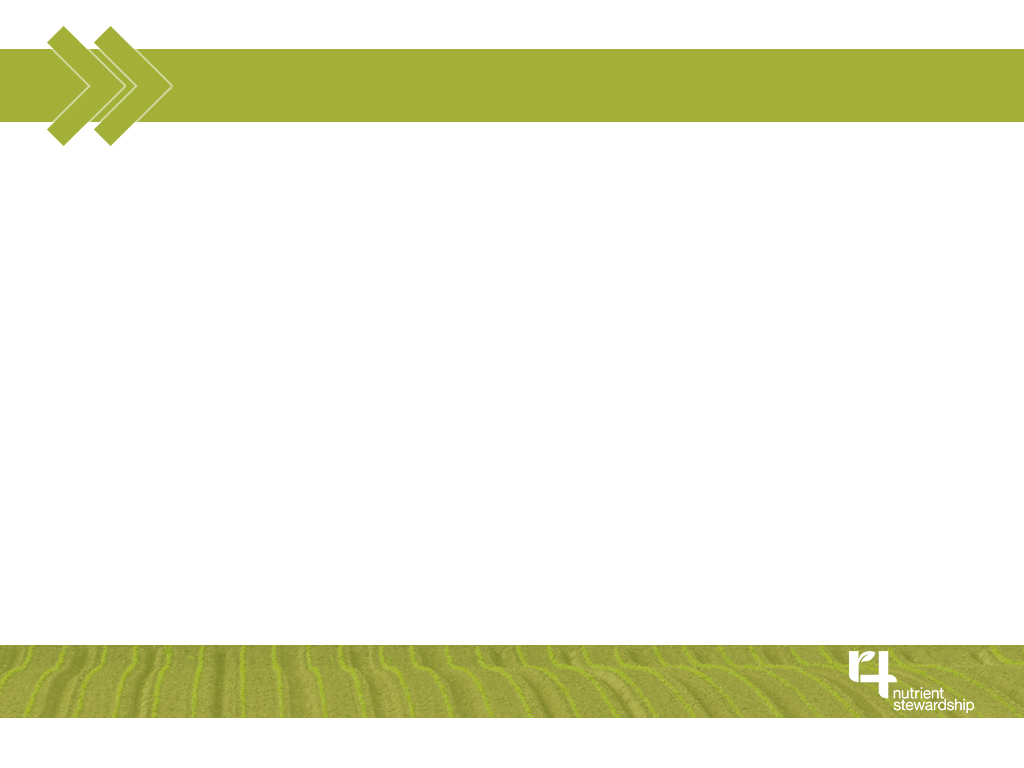 4R Nutrient Stewardship in Ontario
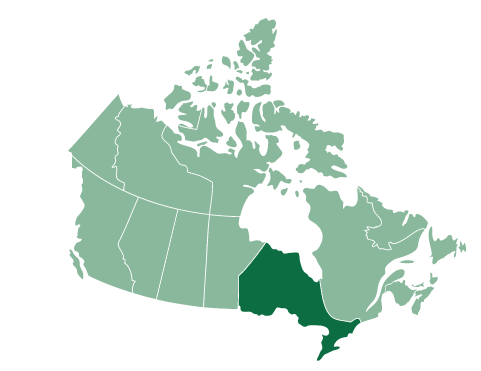 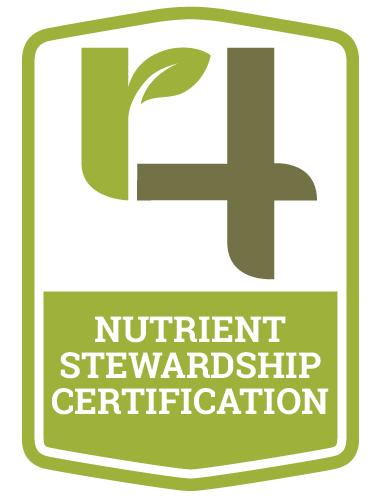 [Speaker Notes: Thank you Cassandra. Please welcome Dave Buttenham from OABA who will introduce the background and structure of the Ontario 4R Certification Program.

Thank you – Good afternoon everyone. Ontario represents a large portion of Canada’s most viable and productive farmland. Ontario has been a leader in nutrient management planning for crop production. The province has embraced 4R Nutrient Stewardship as a valuable tool for meeting the province’s agricultural and environmental goals. 4R Nutrient Stewardship is a recognized part of the Ontario Government’s strategy to reduce nutrient losses from Ontario farmland. Specifically, the 4R Nutrient Stewardship is referenced in the draft Canada-Ontario Action Plan for partnering on achieving P loading reductions in Lake Erie 


4R Nutrient Stewardship offers Ontario ag-retailers a strategic opportunity to provide leadership to Ontario’s farm community as they move toward meeting provincial objectives to improve the water quality of the Great Lakes and contributing watersheds, while increasing agricultural productivity. Findings suggest that 4R stewardship can offer significant benefits as compared to traditional practices. The adoption of 4R nutrient stewardship will continue to ensure the effective protection and conservation Ontario’s agricultural soils, water quality, and ecosystem health as they relate to nutrients. Because every farm is different, the implementation of 4R Nutrient Stewardship practices is fully adaptable to the diversity of Ontario agriculture.]
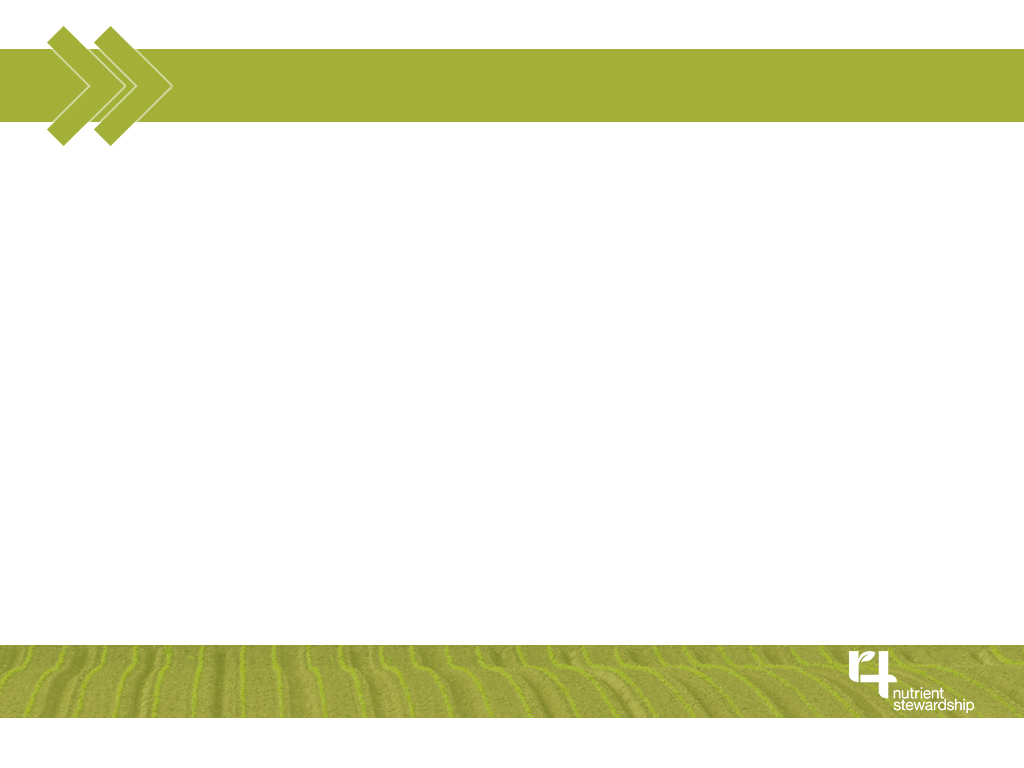 4R Nutrient Stewardship in Ontario
4R Memorandum of Cooperation
Ontario 4R Certification Program 
Ontario CCA Board: 4R Specialty Certification to CCAs
Grower Surveying
Demonstration Farms
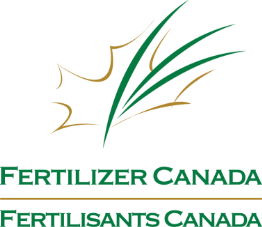 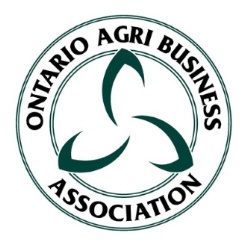 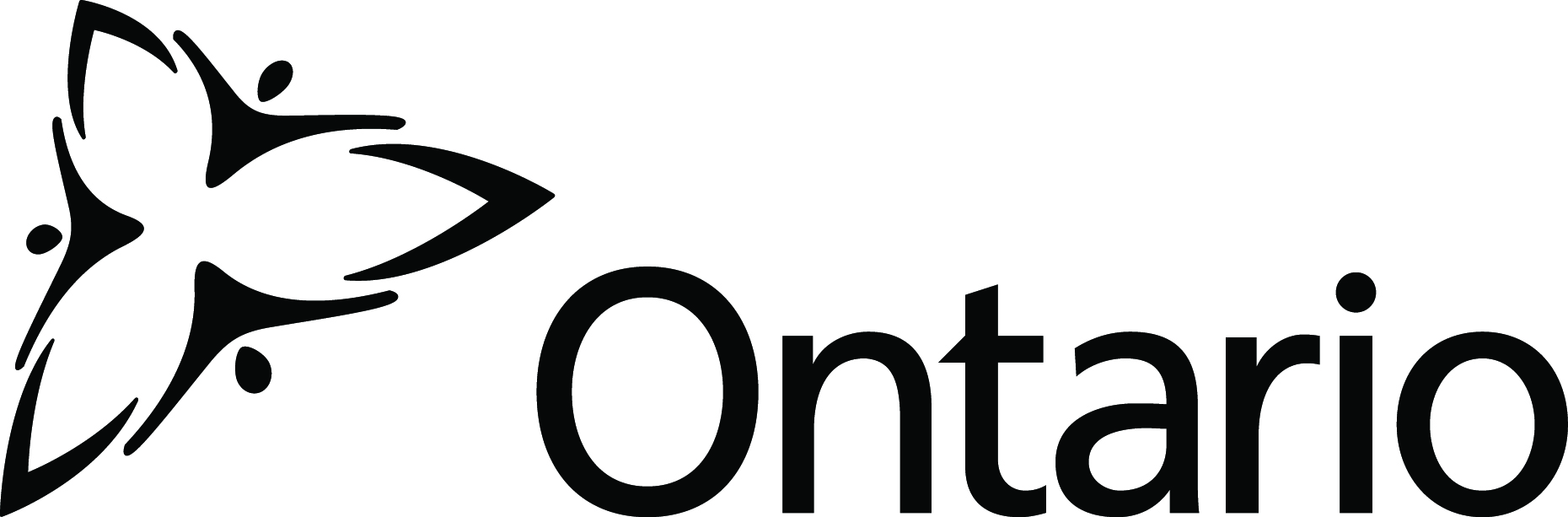 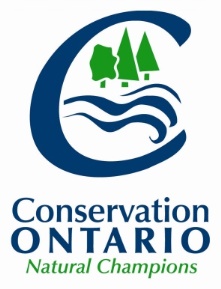 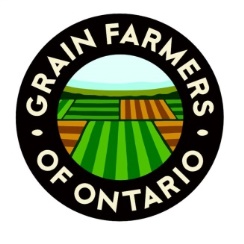 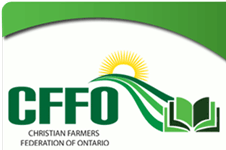 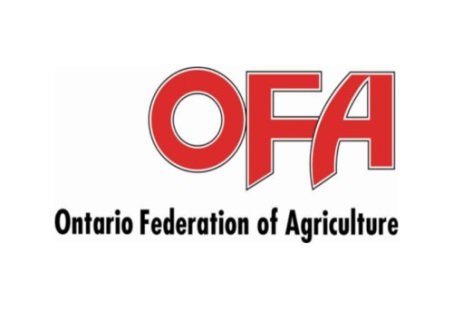 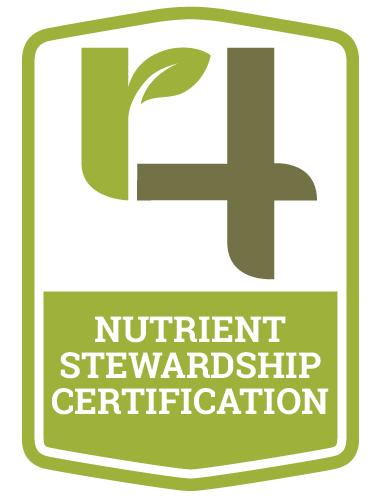 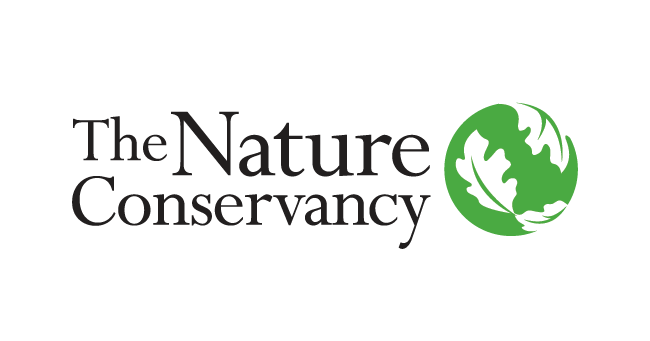 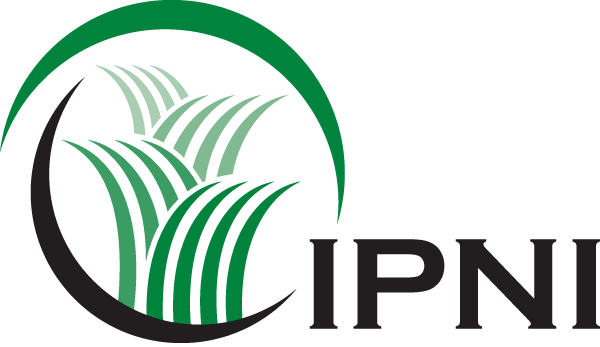 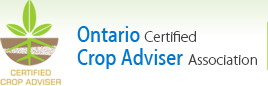 [Speaker Notes: The Government of Ontario, Fertilizer Canada, and the Ontario Agri Business Association formalized a commitment on agricultural sustainability and environmental action. With a combined industry investment of $300,000 over three years, the funding partners signed a Memorandum of Cooperation helping Ontario farmers maximize crop yields with minimal environmental impact. 
This is a multi-stakeholder approach demonstrating the collective commitment to sustainable agriculture and environmental stewardship. Additional participation includes:  

Ontario Ministry of Agriculture, Food and Rural Affairs (OMAFRA)
Ontario Agri Business Association (OABA) 
Fertilizer Canada 
Ontario Certified Crop Advisor Board
Christian Farmers Federation of Ontario 
Grain Farmers of Ontario 
Conservation Ontario 
Ministry of the Environment and Climate Change (MOECC)
International Plant Nutrition Institute (IPNI)
Nature Conservancy (Ohio)
Ontario Federation of Agriculture 
Ontario agri-retailers 
As one of the major initiatives under this agreement, we have proactively collaborated to develop a voluntary retailer certification program that will accelerate the on-farm adoption of 4R Nutrient Stewardship as a best practice for responsible nutrient application and management. The 4R Ontario Steering Committee and technical working group, made up of these organizations, have developed the 4R Ontario Certification program and purposed standards.]
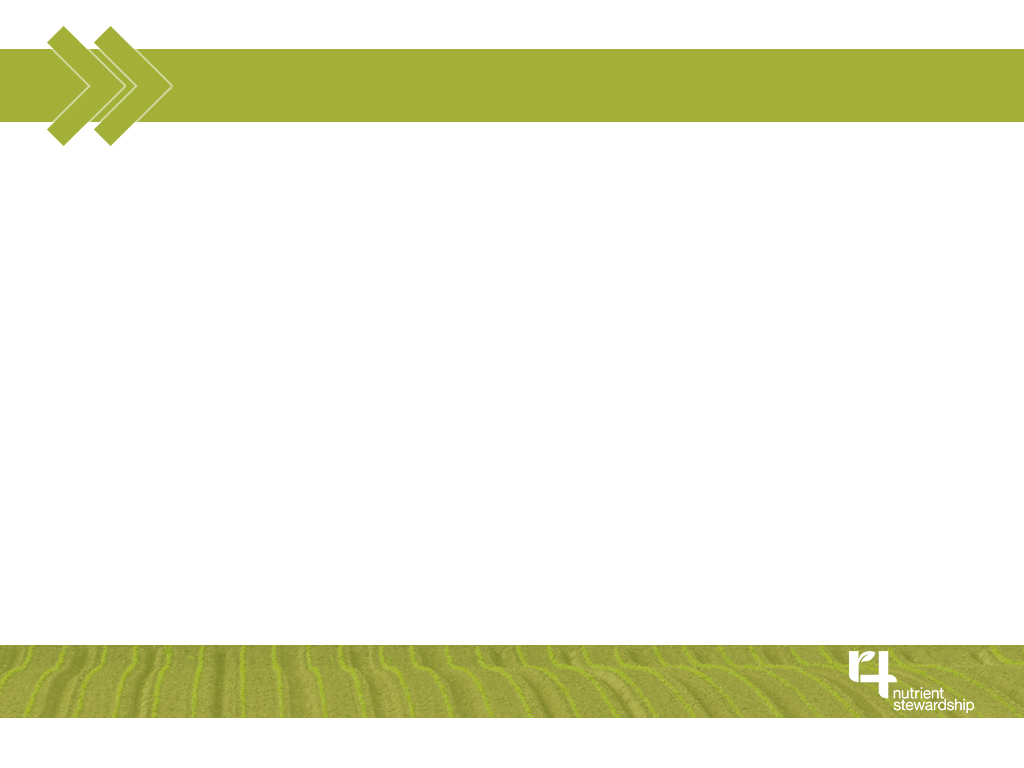 Development of Standards
Developed by the 4R Science & Tech Working Group

Based on the 4R Ohio Certification Program

Addresses regional priorities for water quality

Includes the most current research available
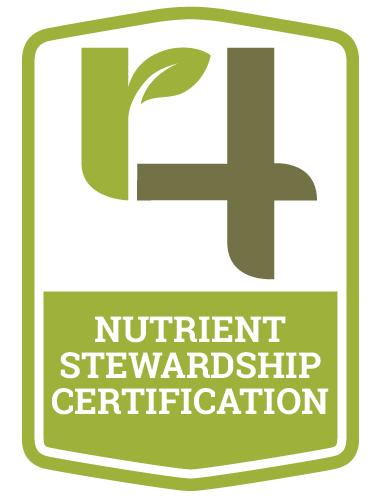 [Speaker Notes: The proposed standards, that will be presented later in this webinar, were developed by the 4R Ontario Steering Committee in close collaboration with the 4R Nutrient Technical Working group 
Based on the 4R Ohio Certification Program; the validity, suitability and accountability of the Ohio 4R Certification model for implementation in the Ontario marketplace was tested and validated during a pilot program in 2016
In addition to general principles of 4R Nutrient Stewardship, the standards have incorporated specific criteria for the purpose of addressing regional priorities for water quality
The 4R Ontario Steering Committee members will continuously work with the research community to ensure the standards stay up to date and provide the most current research available.]
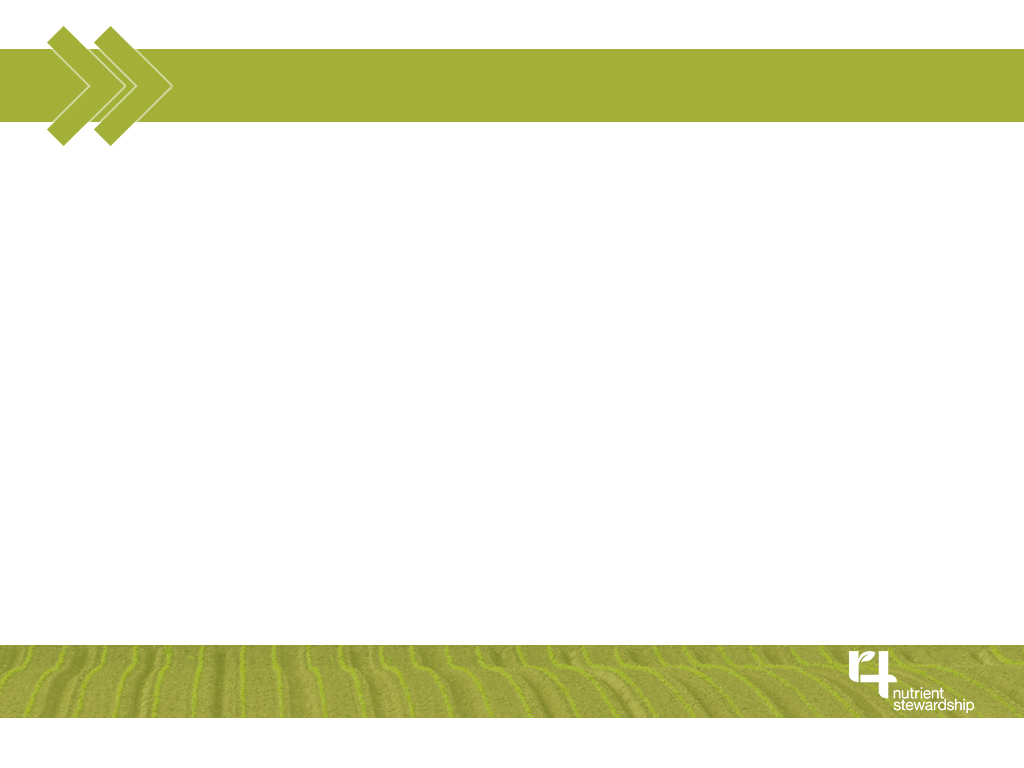 Goals of the 4R Certification Program in Ontario
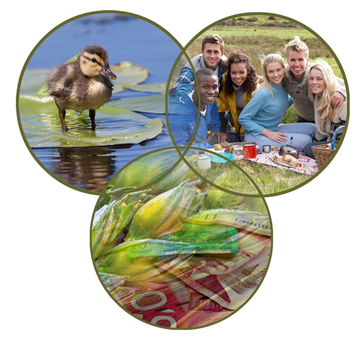 Optimize crop uptake of nutrients and minimize nutrient losses

Create long-term positive impacts on water bodies associated with agricultural production areas

Encourage sharing of the most up-to-date information 

Help the agricultural sector adapt to new research and technology
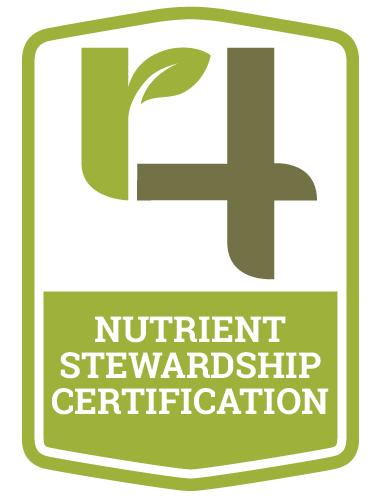 [Speaker Notes: The goals of the 4R Certification Program pertains to the Ontario MOU Agreement and aims to address concerns surrounding the Great Lakes water quality by creating long-term improvement on water bodies associated with agricultural production areas. The goals of the program are as follows;

optimize crop uptake of nutrients and minimize nutrient losses;
create long-term positive impacts on water bodies associated with agricultural production areas, including the reduction of eutrophication and incidence of harmful algal blooms, and helping to meet water quality standards;
encourage sharing of the most up-to-date information about responsible nutrient stewardship with Nutrient Service Providers and growers; and other interested groups
help the agricultural sector adapt to new research and technology in the area of nutrient stewardship]
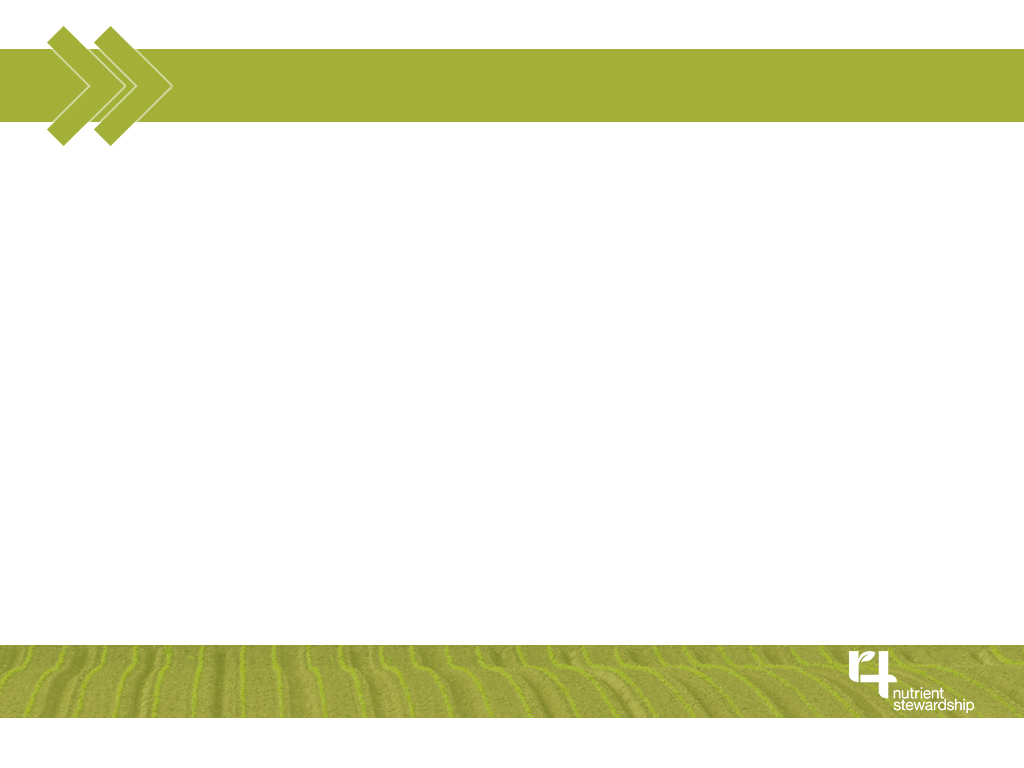 Benefits to the Agri-retailers and CCAs
By helping growers complete a 4R plan to get their acres counted, a retailer is getting the first and best opportunity to fully understand their fertility requirements

4R is based on current, region-specific nutrient best management practices 
Becoming 4R Certified allows Ontario retail locations to use the 4R sustainability certification and communicate to farmers and external stakeholders that they are becoming part of the solution

Staff earn CCA credits for training 

It’s the right thing to do at the right time
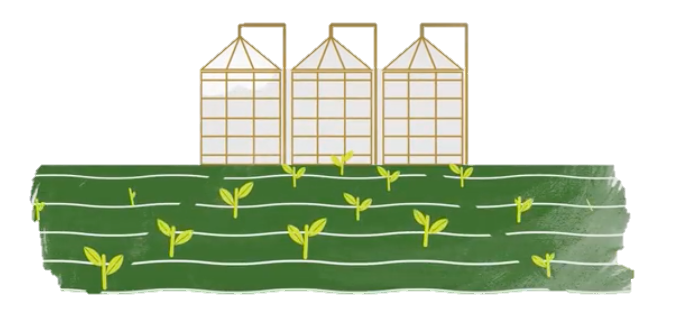 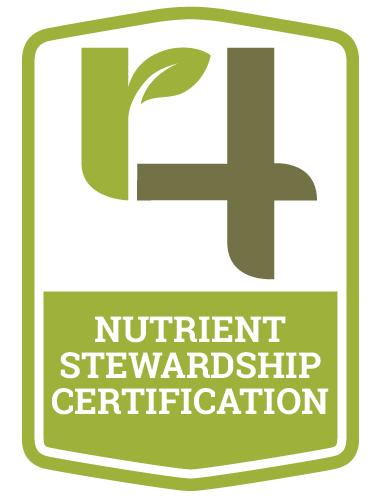 [Speaker Notes: When a farmer comes into a location to get assistance in completing and implementing their 4R plan, it’s an amazing sales opportunity. Working with the farmer on completing the plan is a chance for more than just completing a sale, but an opportunity to fully understand and see the whole scope of their fertility requirements, and can work with the grower to implement strategies that will make the best use of nutrients on the farm. It is important to recognize that 4R is based on region-specific best management practices, and that the 4R Ontario Steering Committee will continuously work wit hthe technical committee to identify and implement improvements. 

Ag retail staff can also earn CCA credits for training and your agronomic team will naturally be inclined to support a plan like this one that is fundamentally based in the latest scientific best practices. 

4R is the right thing to do. We know the industry is headed this way, and getting ahead of it now let’s us be leaders and make a positive contribution to the environment. 

Finally, 4R Ontario is also going to give our 4R certified retail partners the opportunity to display and co-brand 4R marketing materials so you can communicate to farmers that you’re supportive of getting their acres in to count and help us show how Ontario farmers are leading the way in nutrient stewardship.]
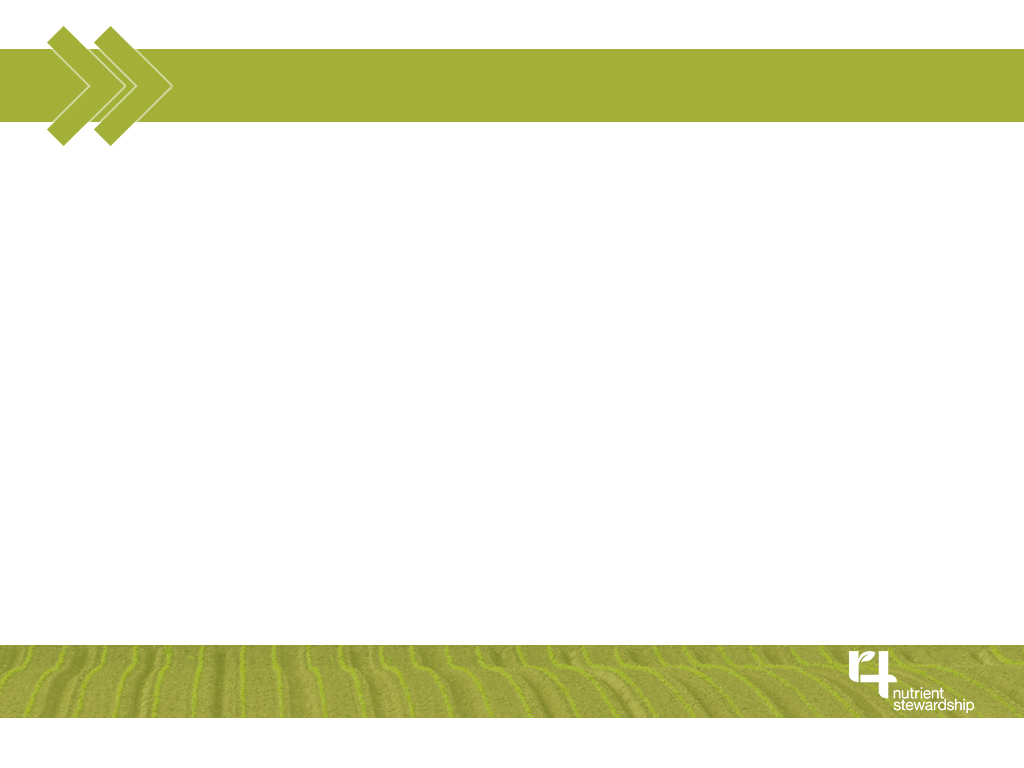 Scope
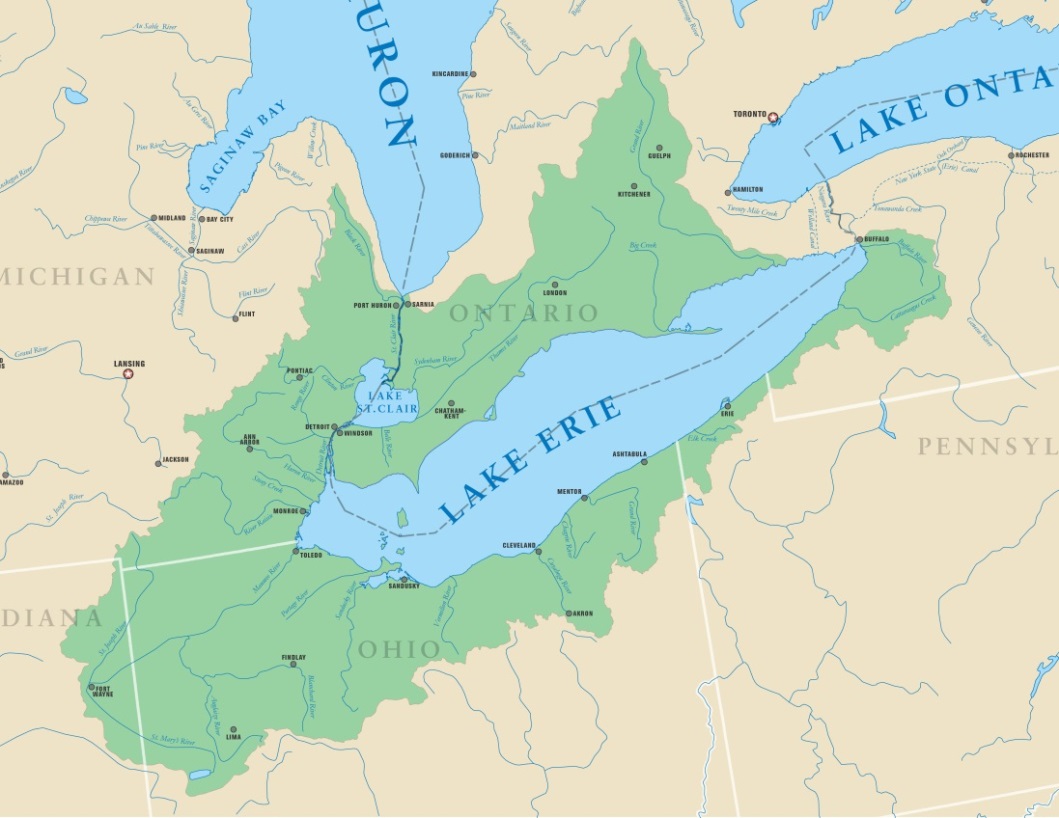 In Ontario and the Great Lakes Basin

Standards form a set of auditable 4R Nutrient Stewardship criteria

Ontario 4R Certification Program is a voluntary program

Nutrient Services Providers include:
agricultural retailers
agricultural service providers 
certified professionals
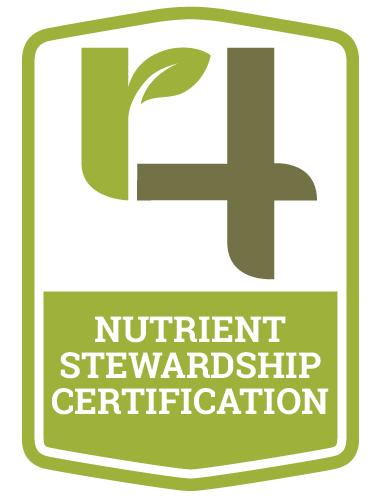 [Speaker Notes: The Program is designed to recognize Nutrient Service Providers who have adopted the principles and practices of 4R Nutrient Stewardship. The term Nutrient Service Provider includes those engaged in the sale of nutrients to farm customers, those engaged in making nutrient recommendations to farm customers, and those engaged in the application of nutrients on farmland. 

These standards translate 4R Nutrient Stewardship into a set of auditable criteria that demonstrate due diligence and accountability. 

The 4R Nutrient Stewardship Ag Retail Certification Program is voluntary, and will be of direct interest to all Nutrient Service Providers across the province of Ontario, and an initial and priority focus on the west basin of Lake Erie]
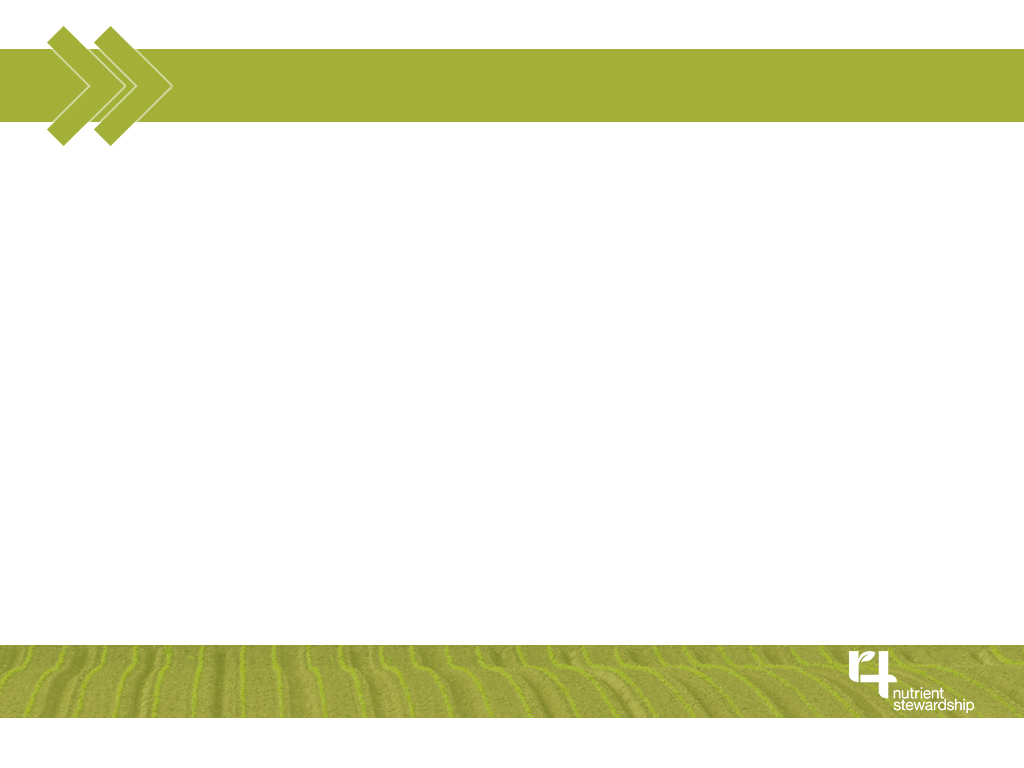 Structure
Third-party audited
37 auditable criteria
Training: (T) [6]
Recommendations: (R) [12]
Application: (A) [10]
Documentation: (D) [9]
Each auditable evaluation criterion will be reported as: 
Comply
Not Comply
or Not Applicable
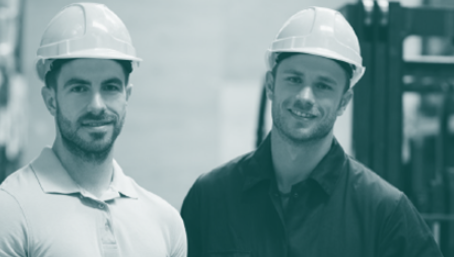 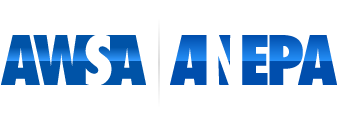 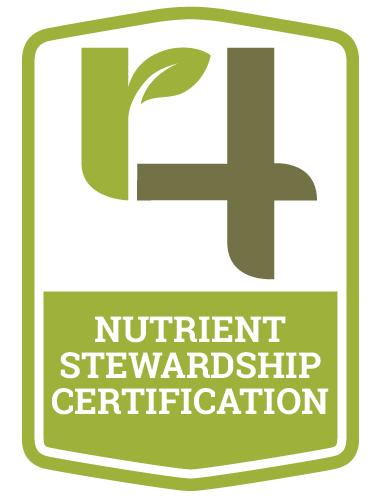 [Speaker Notes: The 4R Certification Standards will be audited via a in-person audit process 

The audit is completed by an independent third-party. The 4R Ontario Steering Committee has selected  AWSA (Agri chemical warehouse standards association) as the third party auditor for the program

The standards (which total 37 auditable criteria)  are divided into the following main sections: 
6 Training and Education criteria  (referred to as T is for training )
12 Recommendations criteria (referred to as R for recommendation)
10 Application criteria (referred to as A for application)
And 9 Documentation criteria (referred to as D for documentation)

Each audit standard will be re-evaluated on a two-year cycle by the third party auditor, via an in-person audit, to maintain certification. 

The degree of conformance to the standards will be assessed by the auditor, who will evaluate each auditable evaluation standard. It is important to note that the ag retailer will only be audited on what the ag retailer can control. Audit results will be reported as, as: Comply, Not Comply, or Not Applicable.]
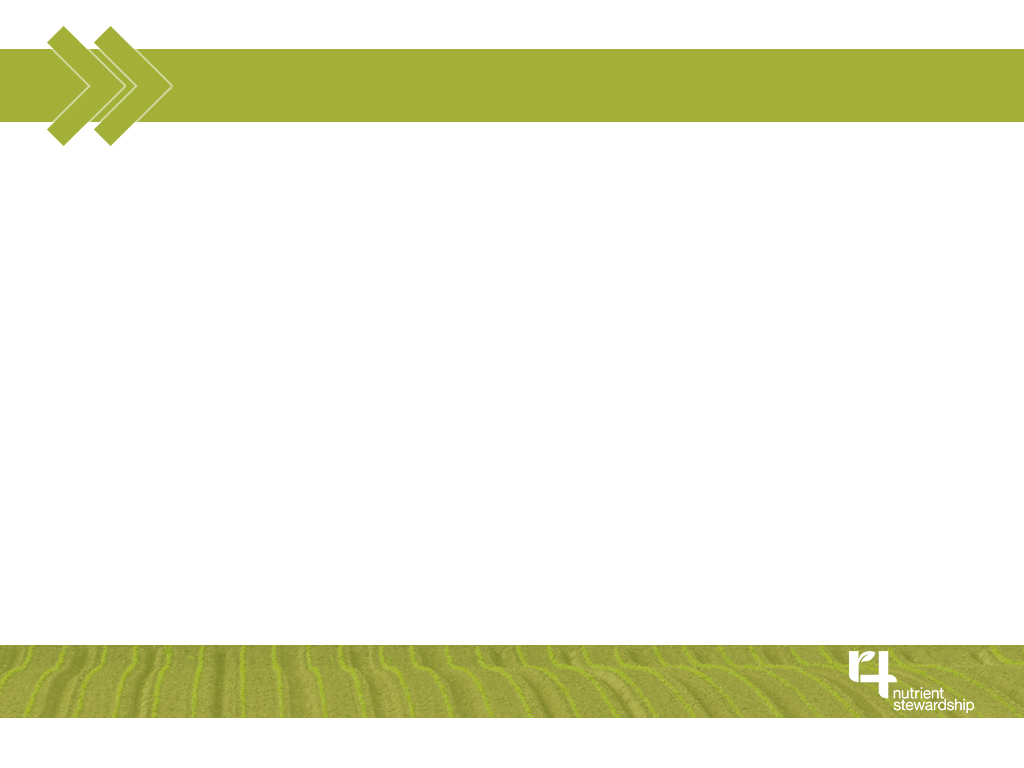 Implementation
Scheduled to be published April 1, 2018 and implemented in Fall 2018
Re-evaluated on a two-year cycle to keep certification  
45-day consultation period ends  February 28, 2018
Please provide written comments to:

McKenzie Smith Audit Coordinator, Fertilizer CanadaEmail: msmith@fertilizercanada.ca T: 613-786-3044 | M: 613-793-8387
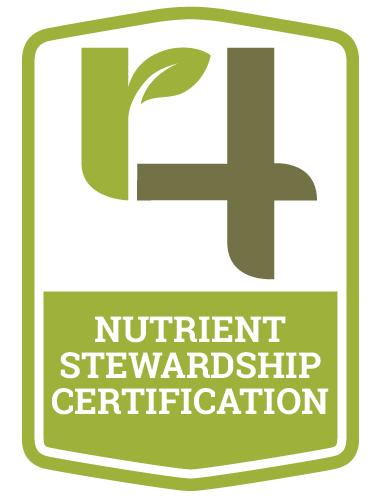 [Speaker Notes: The 4R Certification program will be on a two year audit cycle and is scheduled to be published April 1, 2018 and implemented in Fall 2018.

Currently in a consultation period, the proposed standards are open for public comment until February 28, 2017.  Any comments are to be provided  in writing  and submitted to:
McKenzie Smith 
Audit Coordinator
Fertilizer Canada
350 Sparks St. Suite 907, Ottawa, Ontario, K1R 7S8
Email: msmith@fertilizercanada.ca 
T: 613-786-3044 | M: 613-793-8387]
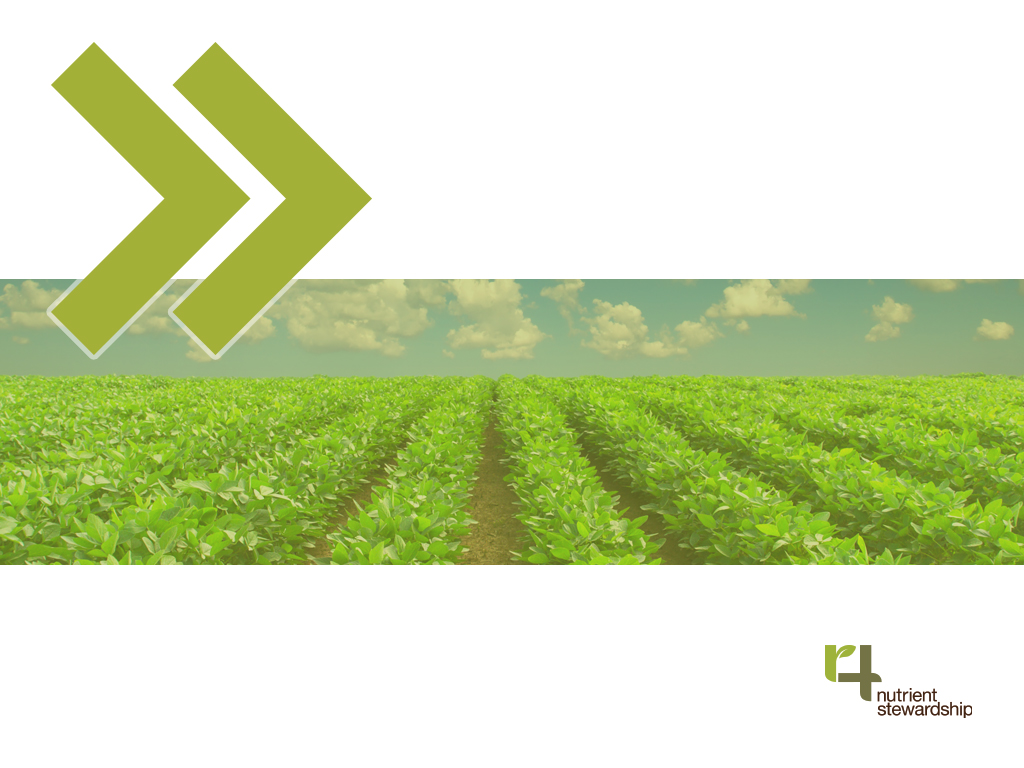 Proposed 4R Certification Standards
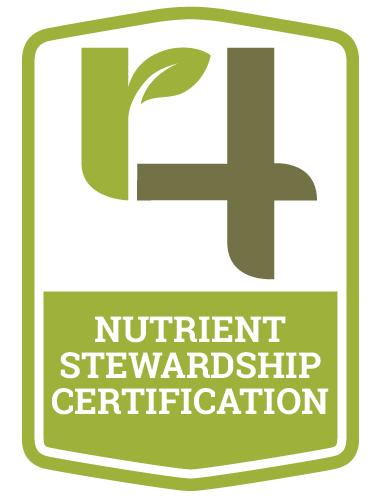 [Speaker Notes: Thank you Dave! Ron Campbell from the Ontario Agri Business Association will now go through the 37 4R Ag Retail Certification Program Standards and the related evaluation criteria for each standards.]
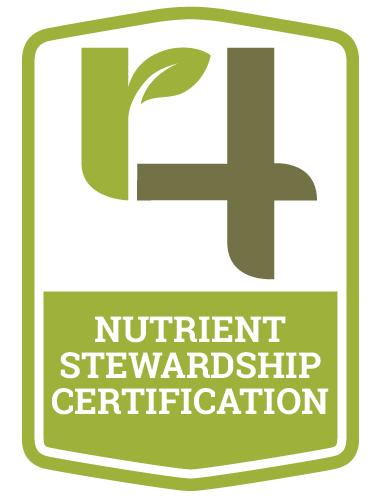 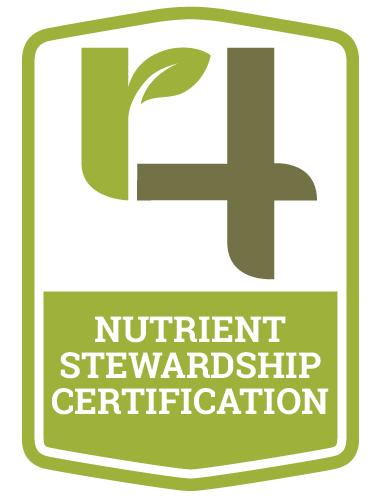 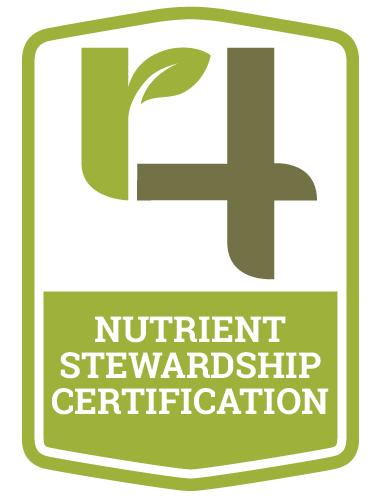 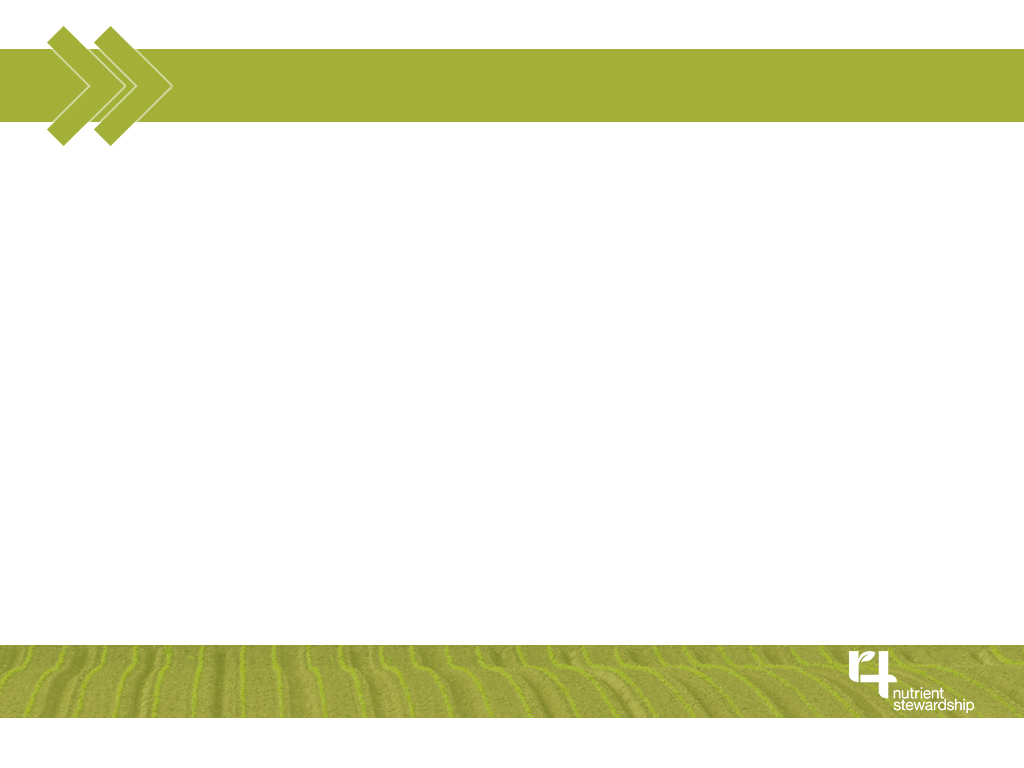 Post-Webinar Poll
Now rate your awareness of the 4R Nutrient Stewardship Program.Rate awareness on a scale of 1 to 5(1 being unaware and 5 being very aware) 

How important do you now consider the 4Rs to improving your profitability and assisting you in addressing your grower customers?Rate importance on a scale or 1 to 5 (1 being unimportant and 5 being very important)

How important do you now consider the 4Rs to reducingnegative environmental impacts due to improper fertilizer use? Rate importance on a scale or 1 to 5 (1 being unimportant and 5 being very important)
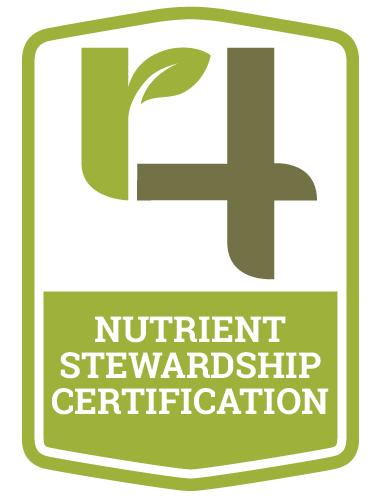 [Speaker Notes: Thank you Ron! At this time, we will prompt a short post webinar poll. You should be prompted with questions 1-4 one at a time, where you can select your answer of 1 to 5 accordingly. We will give 2 minutes for everyone to answer each question, after all 4 questions have been completed we will continue with the conclusion of the webinar and have a Q&A session. 

Please let us know if you experience any technical difficulties during the poll. Thank you!]
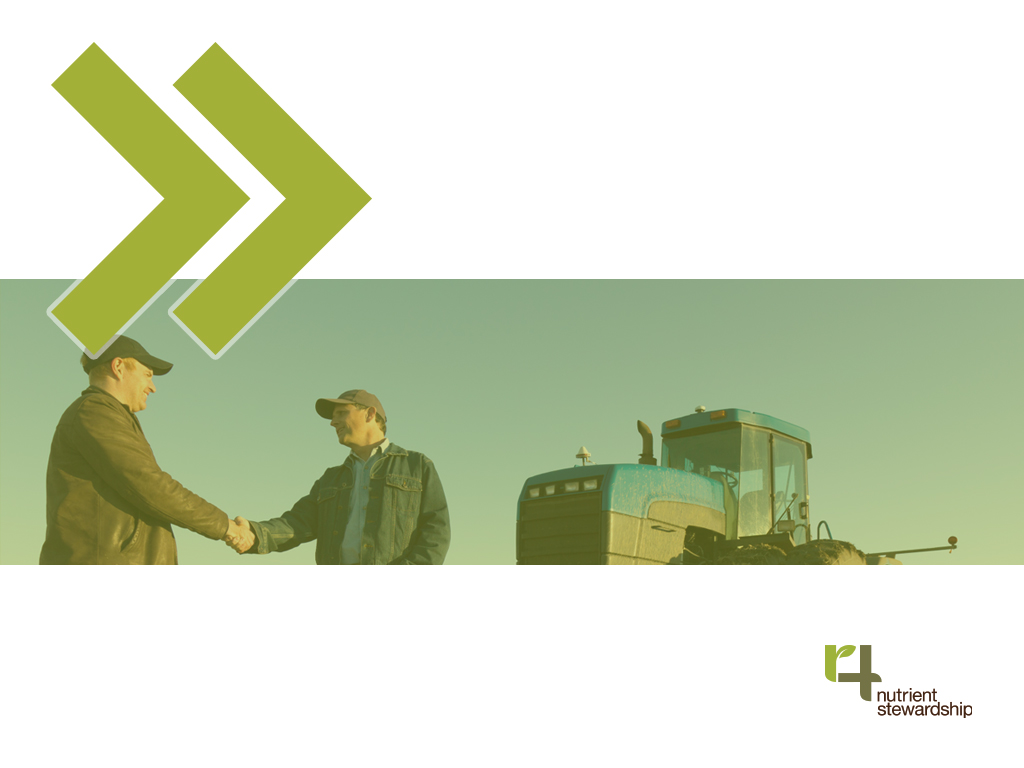 The RIGHT TIME for 	 NUTRIENT STEWARDSHIP  					is RIGHT NOW.
Q&A
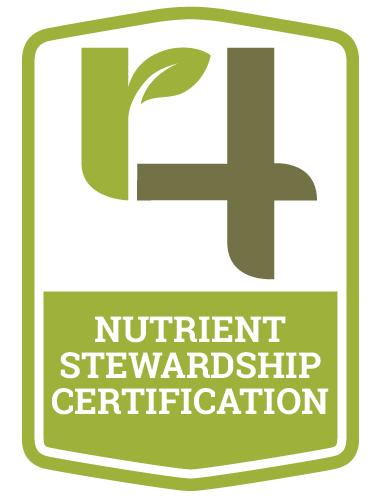 [Speaker Notes: Thank you for your participation in today’s webinar and for completing the pre and post webinar polls. We will now open the floor to the audience for questions and comments regarding 4R Nutrient Stewardship., the Ontario 4R Certifications program, the 4R Certification standards or other concerns.]
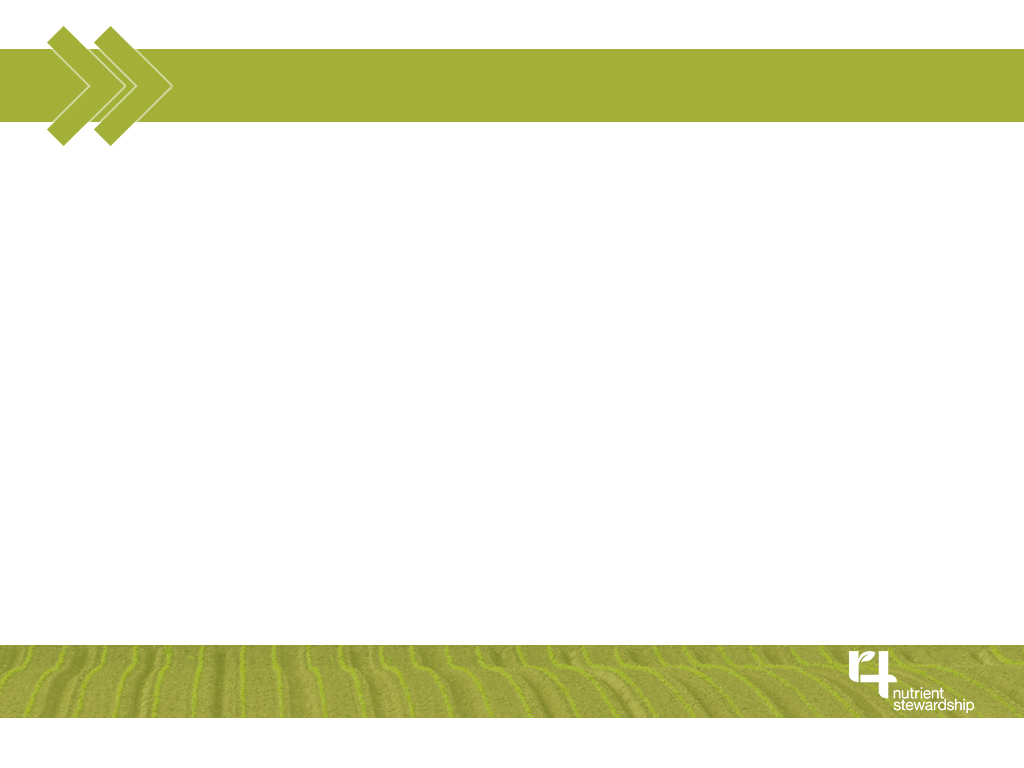 Thank you!
Scheduled to be published April 1, 2018 
Implemented in Fall 2018
Consultation period ends February 28, 2018
Please provide written comments to:
McKenzie Smith 
Audit Coordinator
Fertilizer Canada
Email: msmith@fertilizercanada.ca 
T: 613-786-3044 | M: 613-793-8387
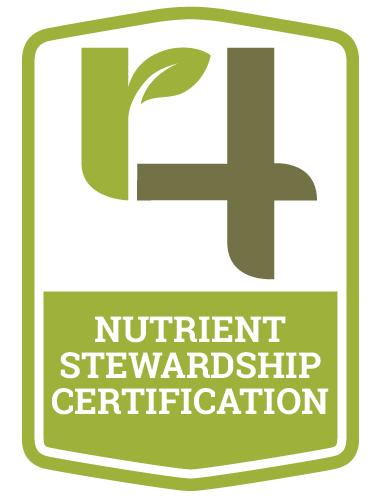 [Speaker Notes: Thank you again for joining today’s webinar. Please contact McKenzie Smith at Fertilizer Canada with any written comments, questions or for a recording of today’s webinar.]